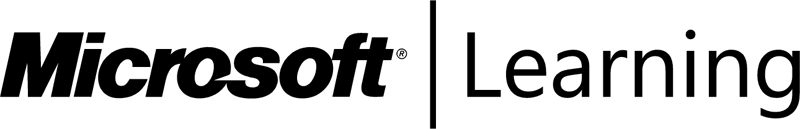 Certification 101
Dana Calleja
Sr. Evangelist
Microsoft Corporation
Twitter: @danacalleja
Christopher Harrison
Head Geek
GeekTrainer
Twitter: @GeekTrainer
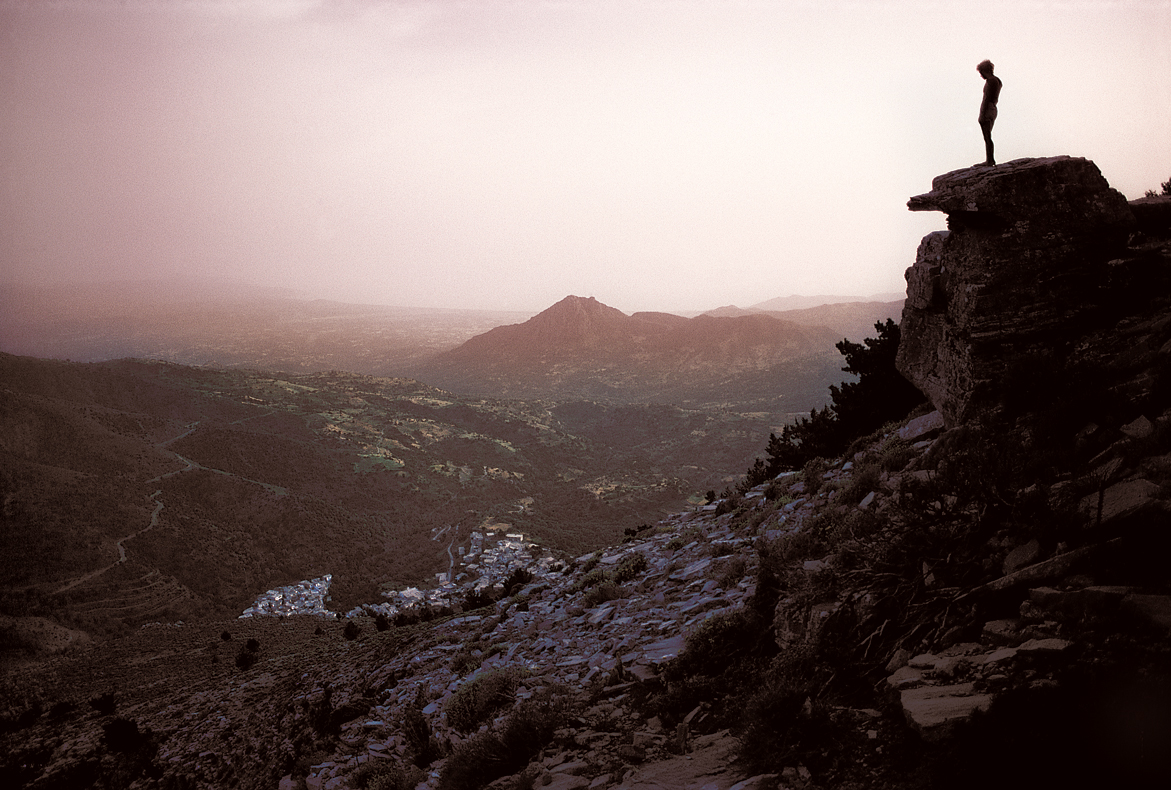 Certification is the Future
Worldwide IT certification training and testing will grow
Microsoft Certifications
Microsoft Confidential
2
[Speaker Notes: Worldwide IT certification training and testing will grow
Information Technology (ICT) skills are the entry ticket to the job market
Represent a rich and varied spectrum of job roles and responsibilities
Recognize and validate real-world IT skills
Differentiate individuals at all stages of career path
Are embraced worldwide]
Changing IT Workforce
IT workforce is aging in most developed countries; tenure of IT Pro’s rising
Supply of younger, less qualified workers only in developing countries
Global competition for top talents increasing
Adequate supply of technology workforce remains challenging
New technologies and business needs drive deep capability shifts
Paradigm shifts in computing approach and programming methodology
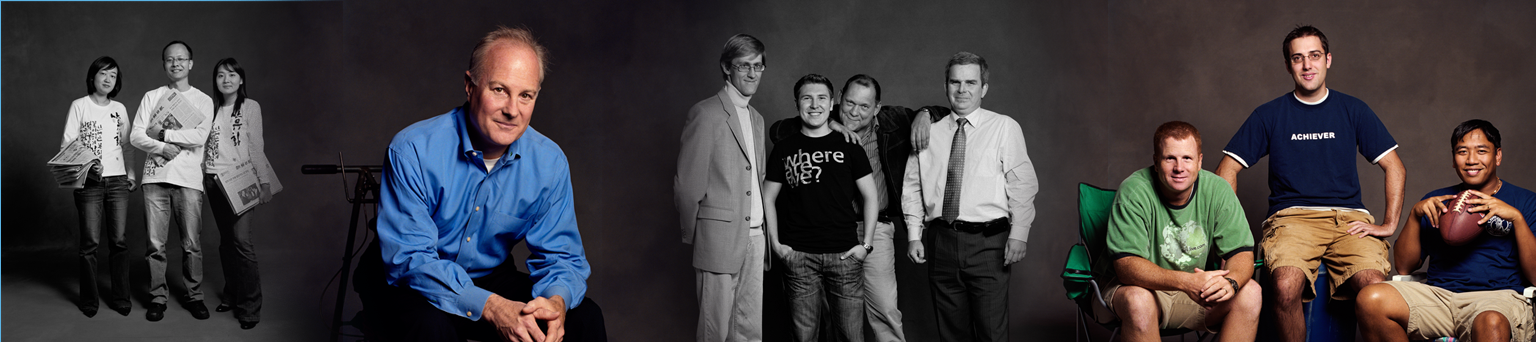 New Skills Realities
Reasons for Skills Gap
Staff are new to the job/company
Company doesn’t want to train staff/doesn’t train enough
Staff unable to train due to work commitments
Staff cannot reach required skill levels even with training
New projects/products/services are being launched
New systems/processes/equipment have been introduced
Budgets/lack of funds
Source: e-Skills UK, ICT Inquiry Survey, Q1 2009
[Speaker Notes: The single most common reason for the existence of skills gaps amongst both ICT professionals and IT users was that staff were unable to train due to work commitments. 	This said, a still larger proportion of respondents overall suggested that ICT related skills gaps were, in effect, unavoidable in that they were associated with new systems/processes/ projects/ products etc, limitations on staff abilities, or as a result of staff being new to their jobs/the company (i.e. 84% in the case of firms with ICT professional skills gaps and 73% for those with gaps in their user skills).]
New Skills RealitiesEmployers Concerns Over Training For IT Staff
Source: e-Skills UK, ICT Inquiry Survey, Q1 2009
[Speaker Notes: Training needs often not understood :	
Interestingly (particularly when considering attitudes towards the identification of training needs), the main issue that employers appear to have concerning the training of their ICT staff is with understanding what training is actually required. Moreover, small firms and those operating in the public sectors seem even more likely to see this as a major issue for them, with 60% or more stating this to be the case.]
Customers’ Technology Skills
Entry into Industry
Job Satisfaction
Job Security
Career Opportunity
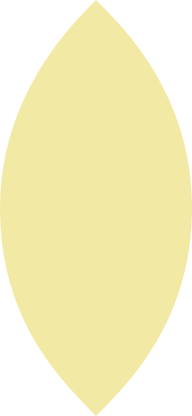 Product Readiness
Technology Deployment
IT ProjectSuccess
Dynamic IT
Training 
&
Skills
Dev
ORGANIZATION
INDIVIDUAL
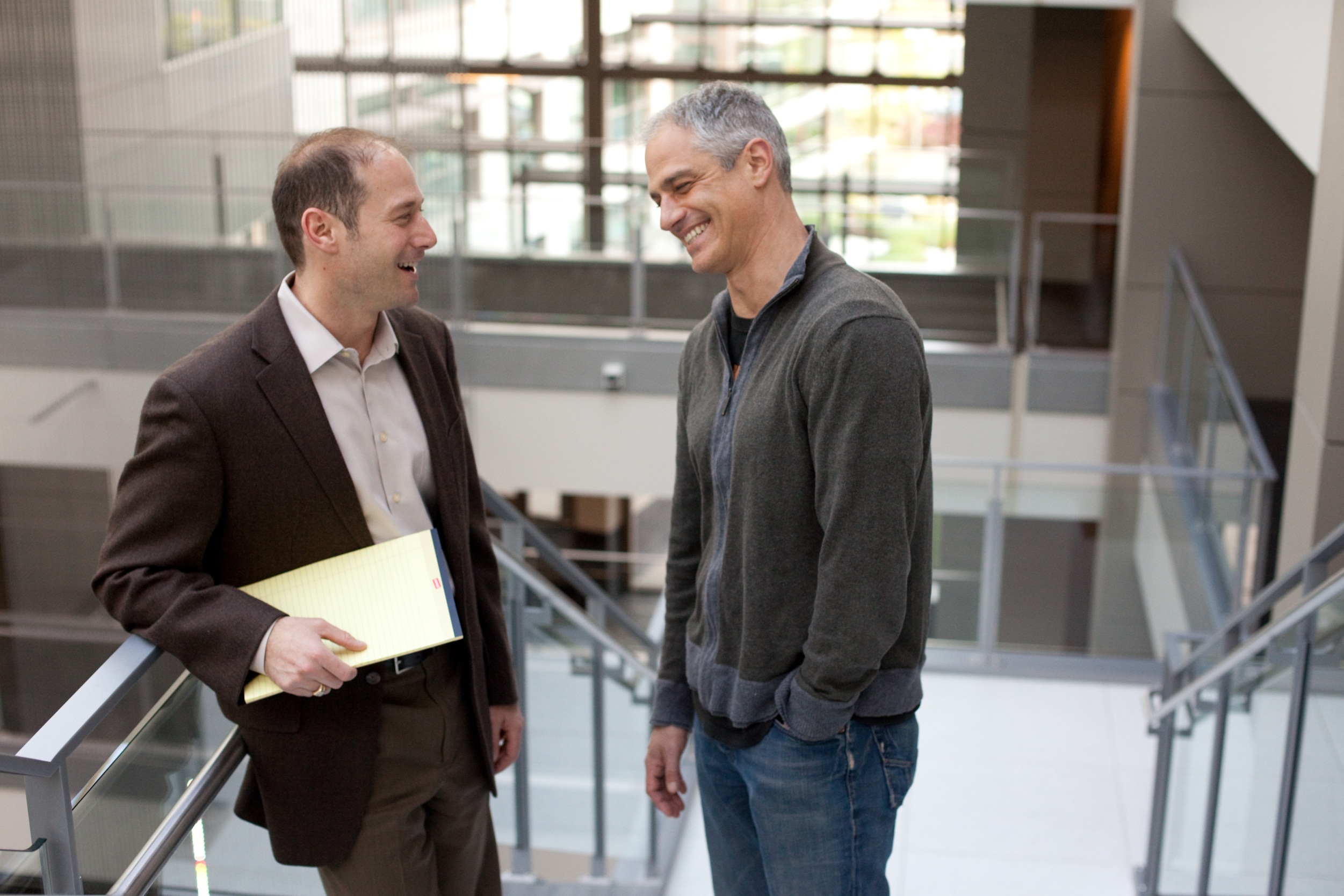 Benefits of Certification
The Certification Product
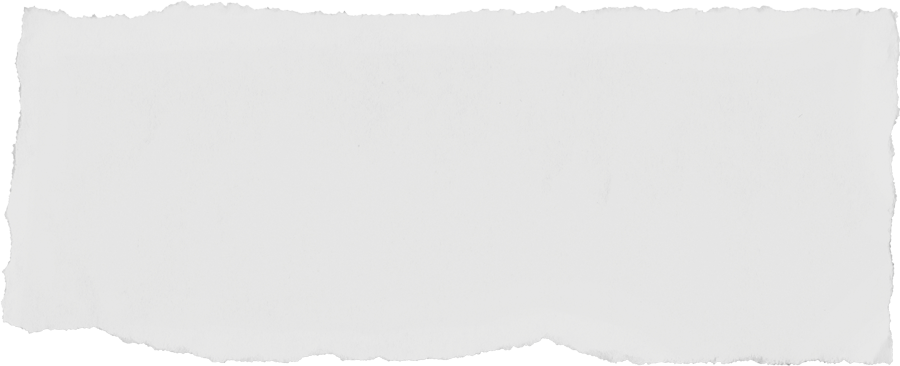 “To Really Learn, Quit Studying and Take a Test”Research published in the journal Science, found that students who read a passage, then took a test asking them to recall what they had read, retained about 50 percent more of the information a week later than students who used two other methods.1

1. Pam Belluck, “To Really Learn, Quit Studying and Take a Test” 21 January 2011, The New York Times, 4 April 2011 < http://www.nytimes.com/2011/01/21/science/21memory.html?_r=2&partner=rss&emc=rss >
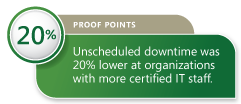 Microsoft Confidential
3
Best Choice for Career in IT
Rigorous exam development process
Ensure that someone who is certified is proficient at skills measured by exam
Microsoft takes value of certification seriously
Anti-Piracy
Ongoing maintenance of live exams
Customer feedback
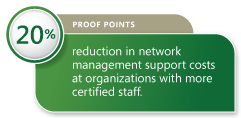 Microsoft Confidential
5
[Speaker Notes: Microsoft offers a wide range of certifications that cover a spectrum of professions within—and outside of—the IT industry. Whether you follow the business professional, IT professional, or developer path, each Microsoft Certification helps provide objective validation of your ability to perform more advanced and critical business and IT functions successfully to help mark key turning points in your skills and career.]
Certification Accreditation
Accreditation organizations are recommending Microsoft Certification for college credit
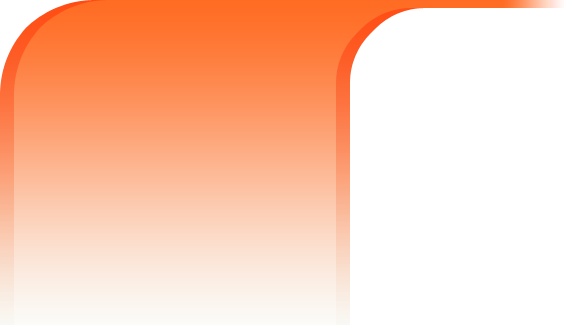 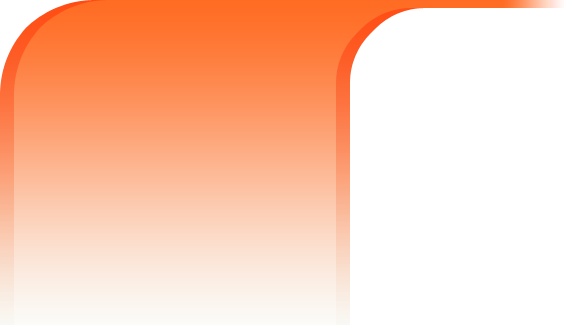 Accreditation 
Value
Achievement
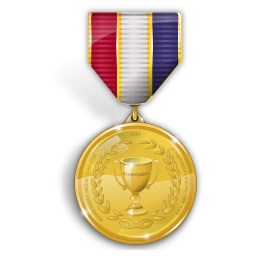 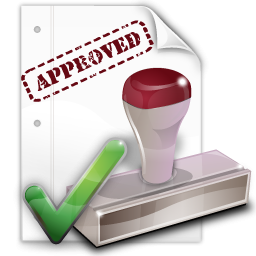 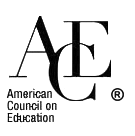 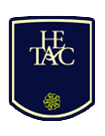 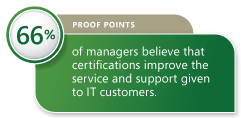 Microsoft Confidential
7
[Speaker Notes: Accreditation is a process in which certification of competency, authority, or credibility is presented. The accreditation process ensures that their certification practices are acceptable, typically meaning that they are competent to test and certify third parties, behave ethically and employ suitable quality assurance.

Microsoft Certifications are one of the few IT programs that offer accreditation at this scale. The MS Cert Program has received accreditation recommendation from:
American Council on Education
Higher Education Training and Awards Council, Ireland

Credits available for Office (MOS) and Technical certifications

Helps students achieve employability and academic goals
Saves professionals money through corporate tuition assistance
Bridges the gap between workforce training and the classroom]
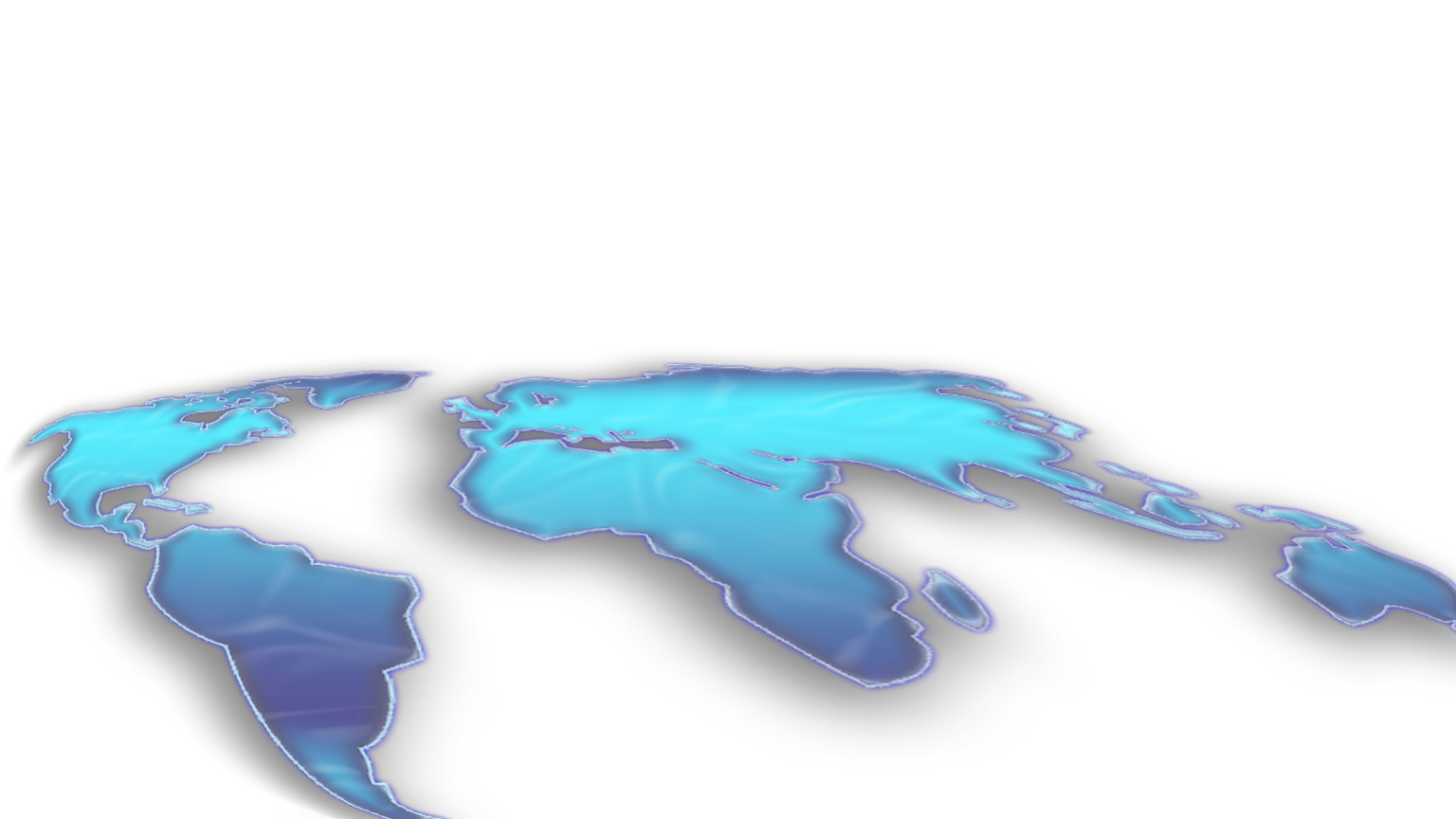 Microsoft Certification OverviewCertified Microsoft community: 5.2 million
Grow Partnerships
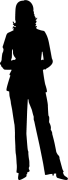 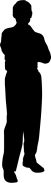 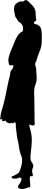 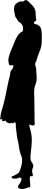 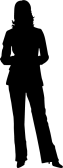 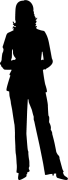 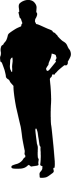 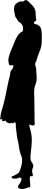 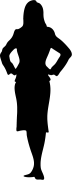 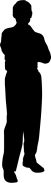 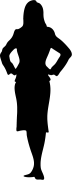 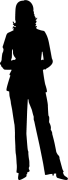 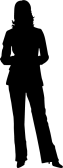 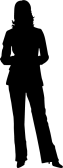 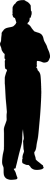 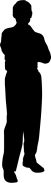 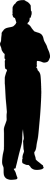 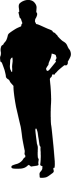 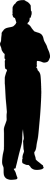 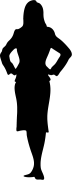 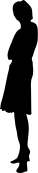 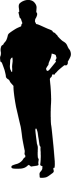 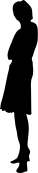 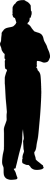 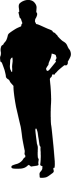 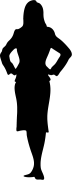 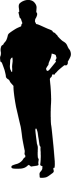 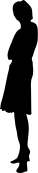 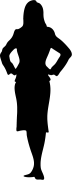 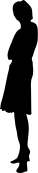 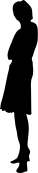 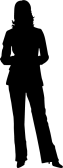 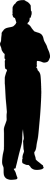 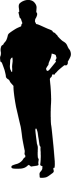 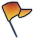 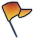 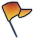 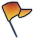 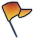 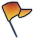 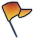 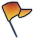 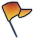 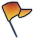 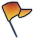 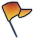 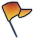 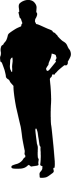 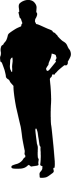 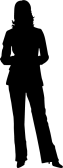 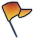 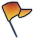 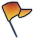 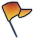 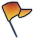 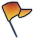 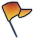 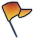 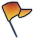 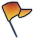 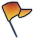 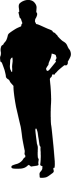 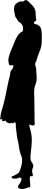 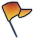 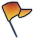 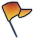 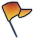 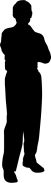 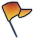 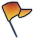 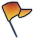 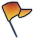 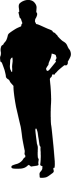 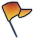 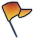 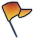 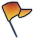 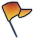 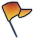 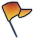 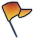 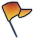 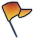 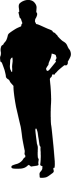 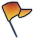 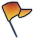 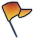 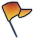 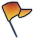 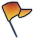 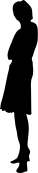 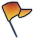 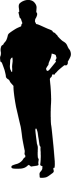 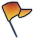 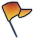 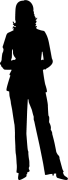 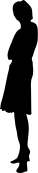 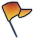 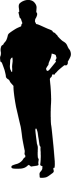 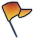 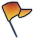 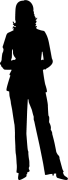 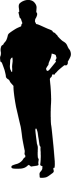 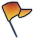 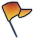 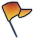 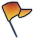 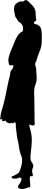 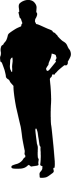 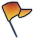 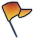 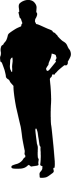 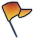 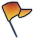 Certification Perceptions
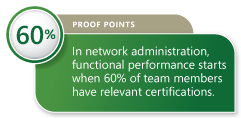 Microsoft Confidential
11
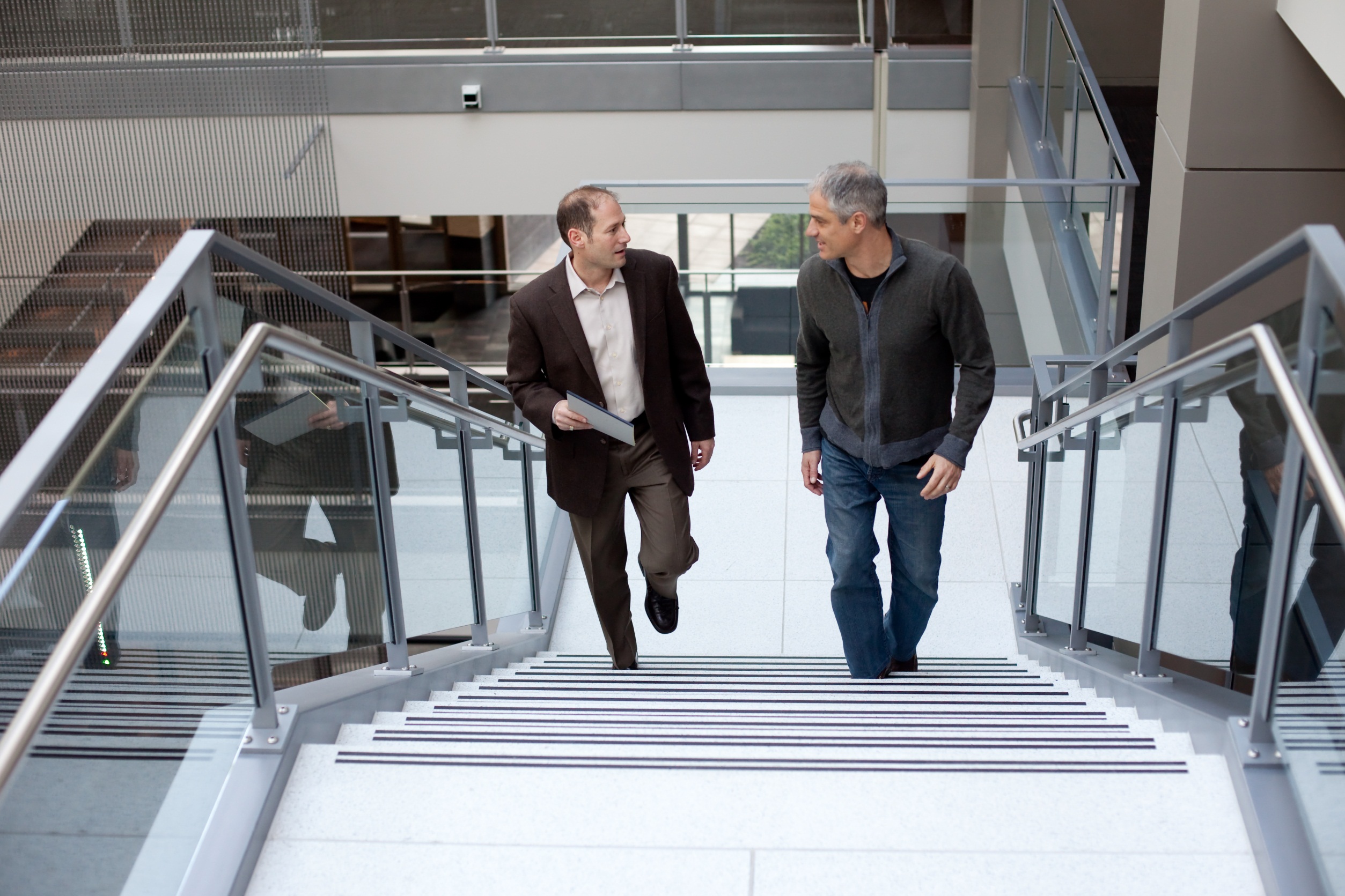 Introduction to Microsoft Certifications
Microsoft Audience
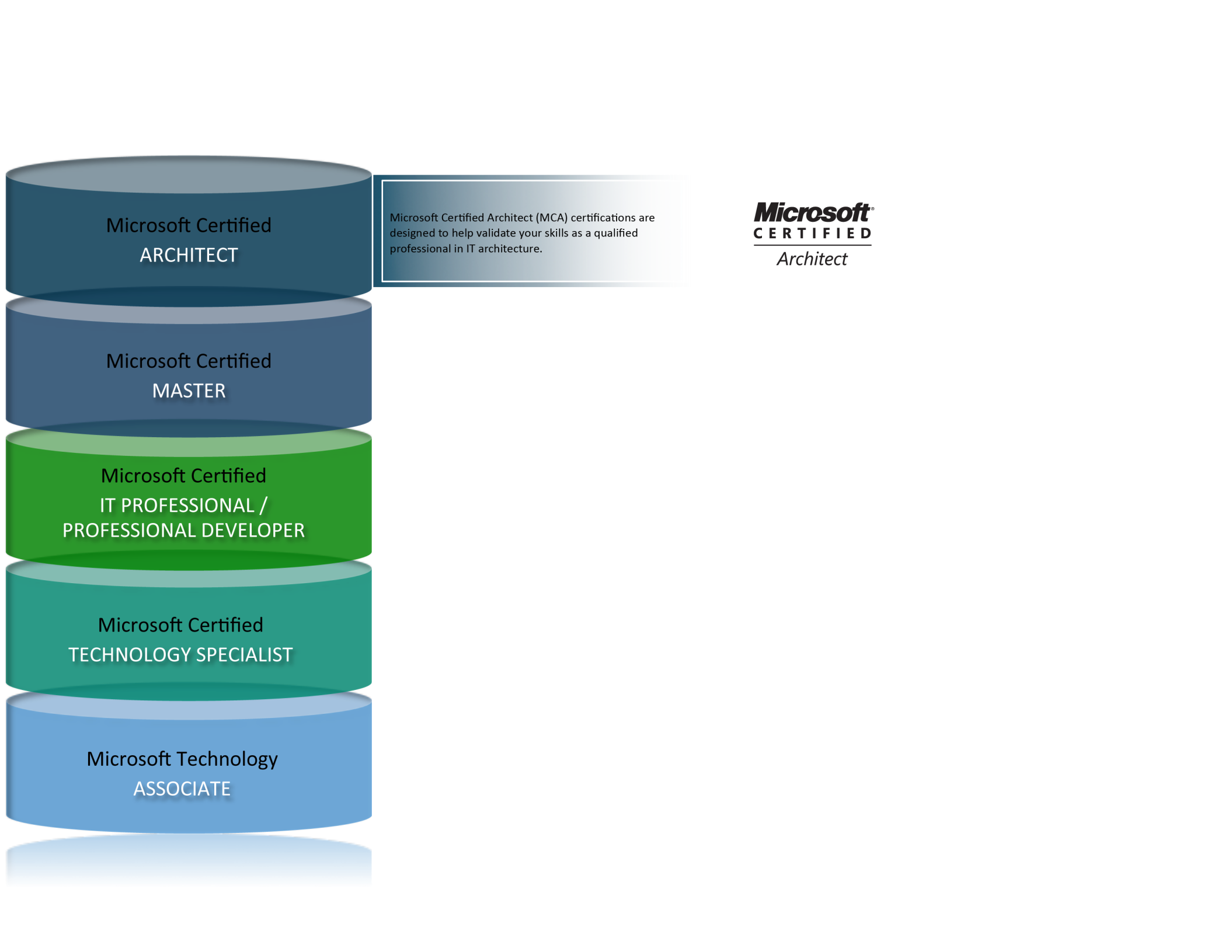 Industry Leader
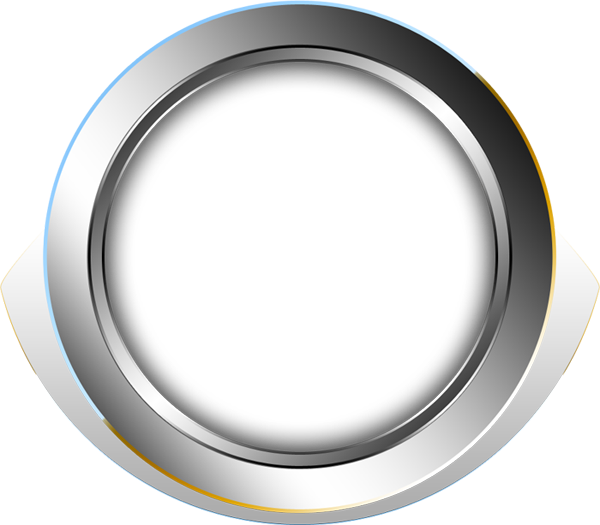 MCA
Technology Expert
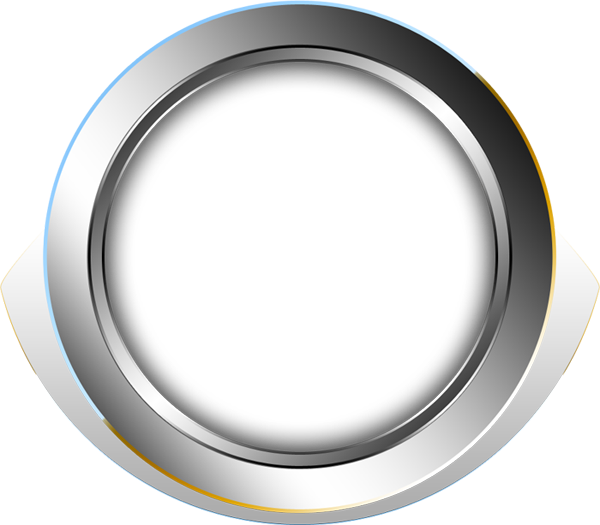 MCM
Solutions Professional
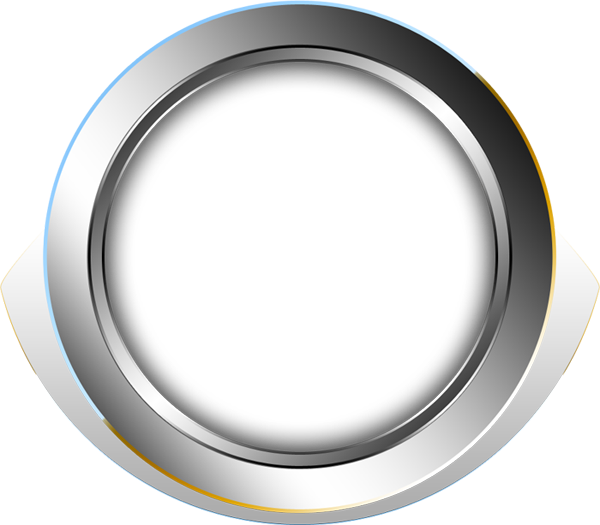 MCTIP/MCPD
Technology Career Builder
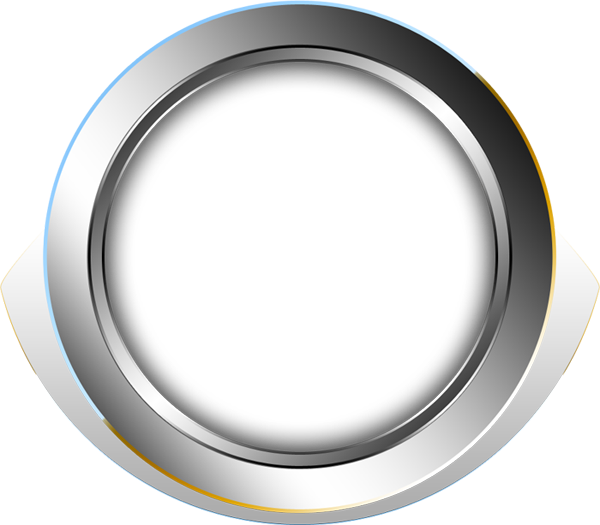 MCTS
Student
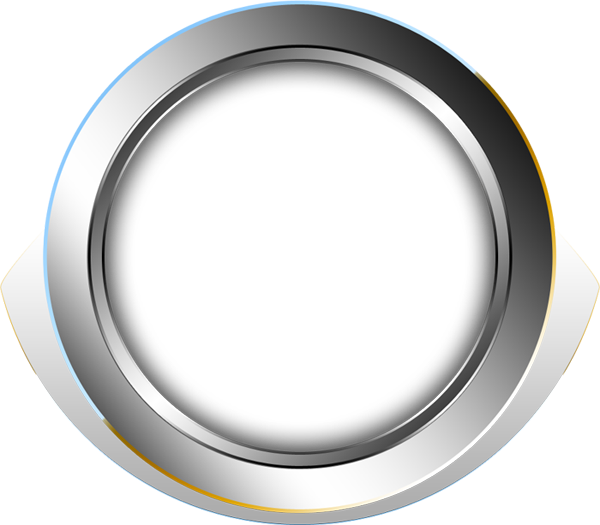 MTA
Microsoft Confidential
13
Microsoft Certification Family
IT Certifications
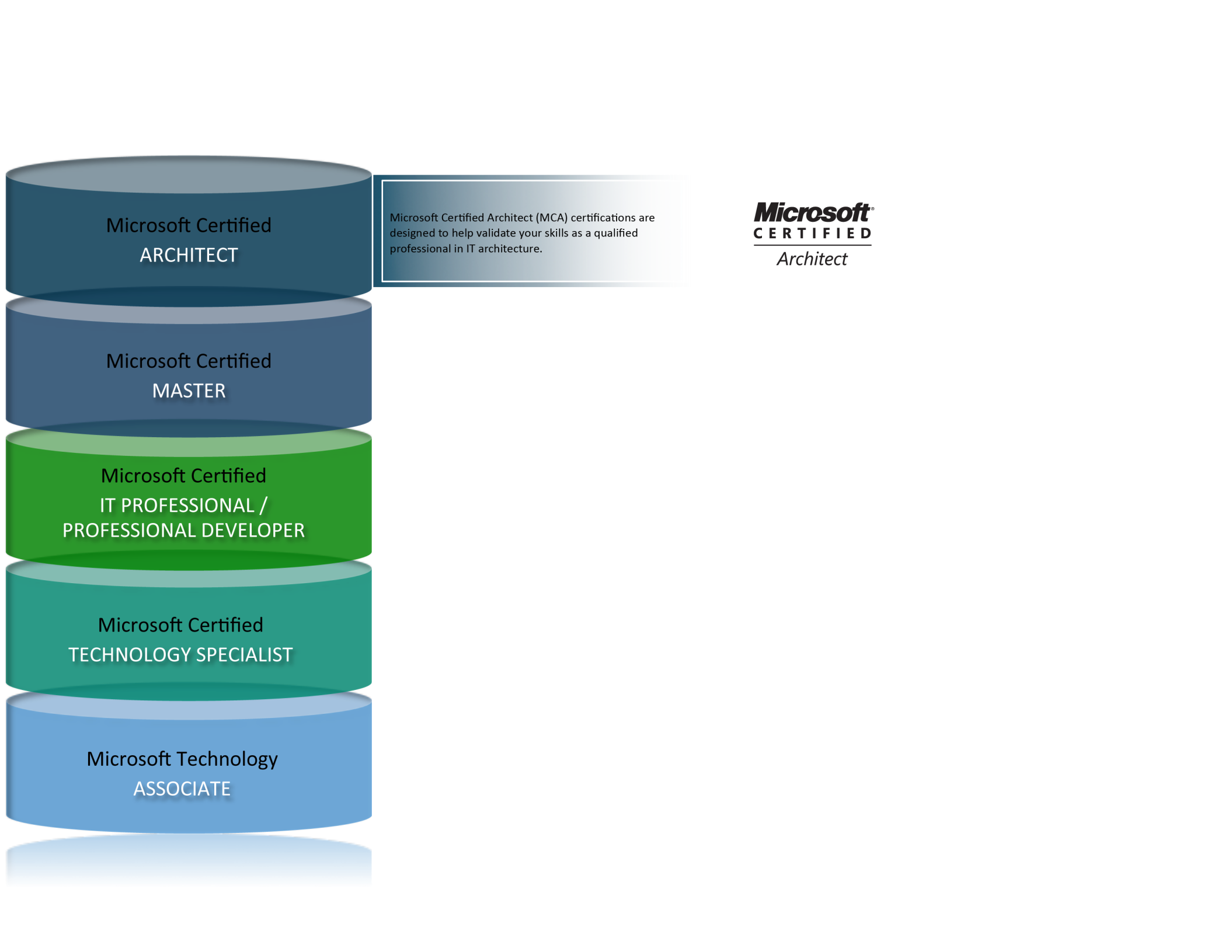 MOS Certifications
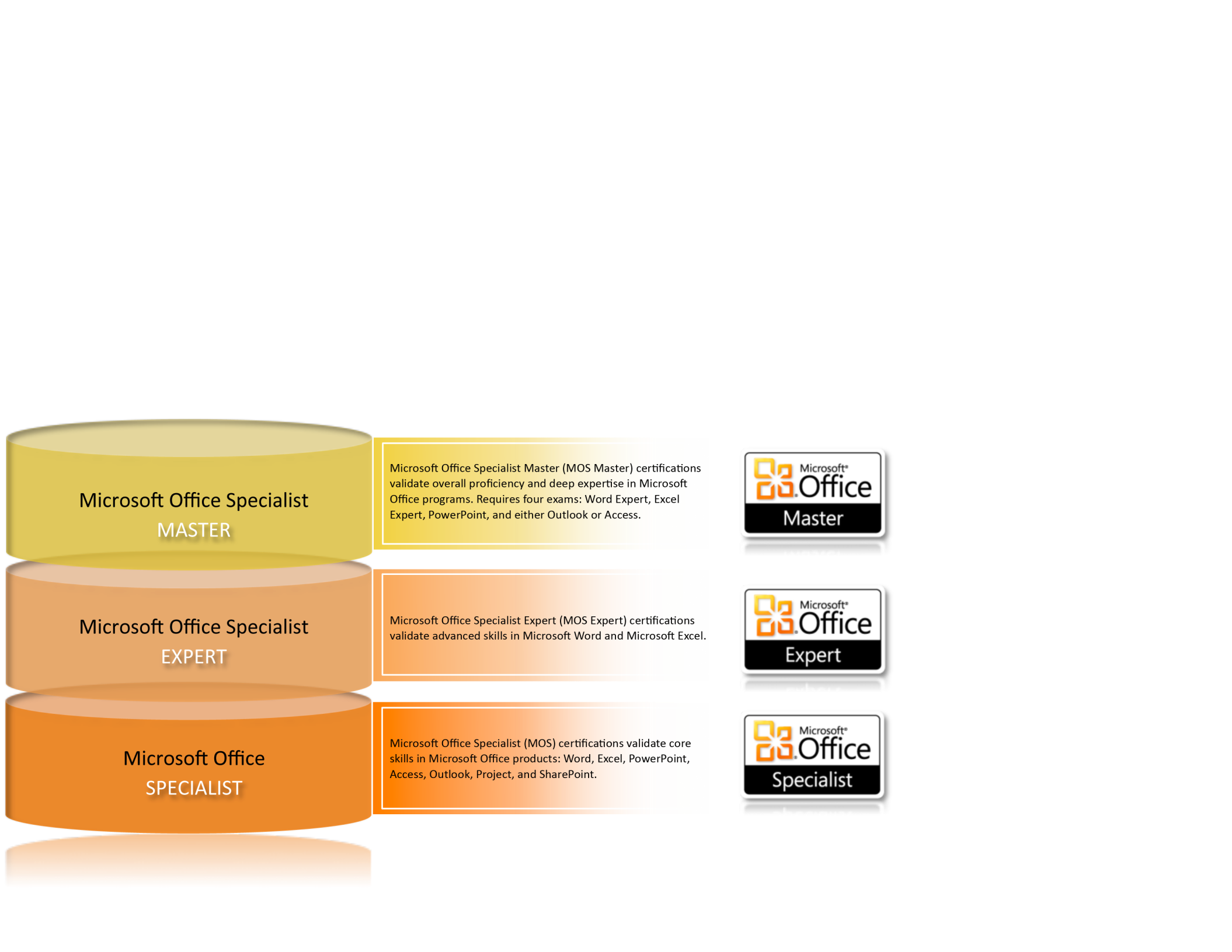 Microsoft Confidential
14
[Speaker Notes: Microsoft offers a wide range of certifications that cover a spectrum of professions within—and outside of—the IT industry. Whether you follow the business professional, IT professional, or developer path, each Microsoft Certification helps provide objective validation of your ability to perform more advanced and critical business and IT functions successfully to help mark key turning points in your skills and career.]
IT Certifications Value Evolution
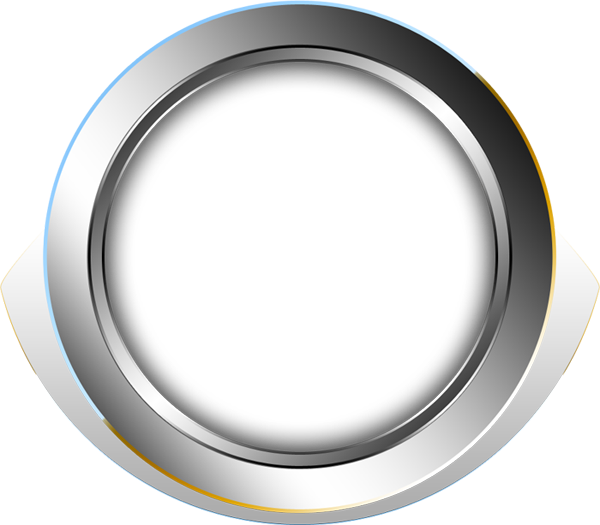 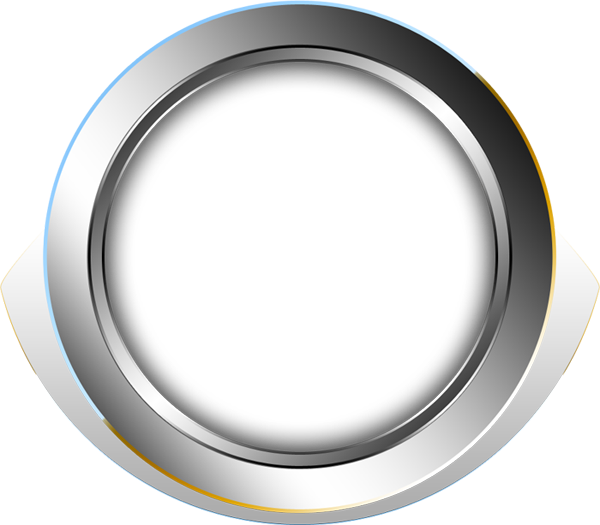 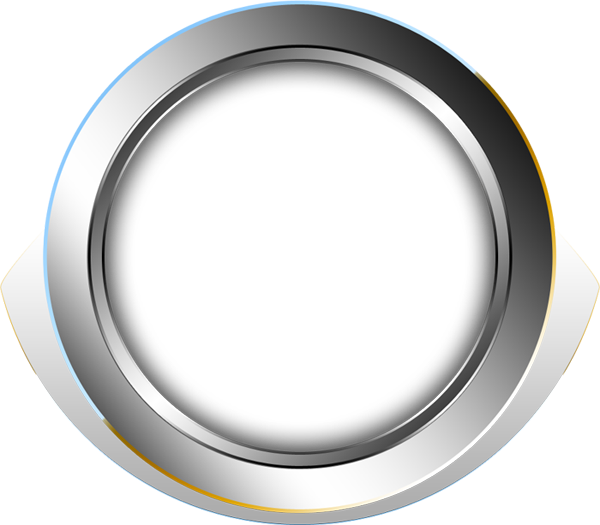 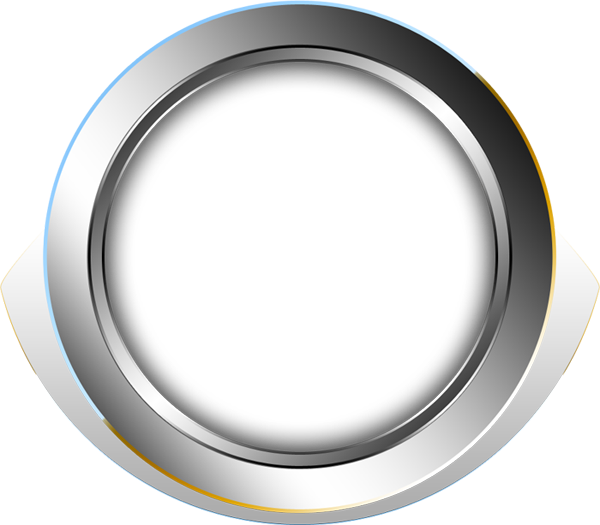 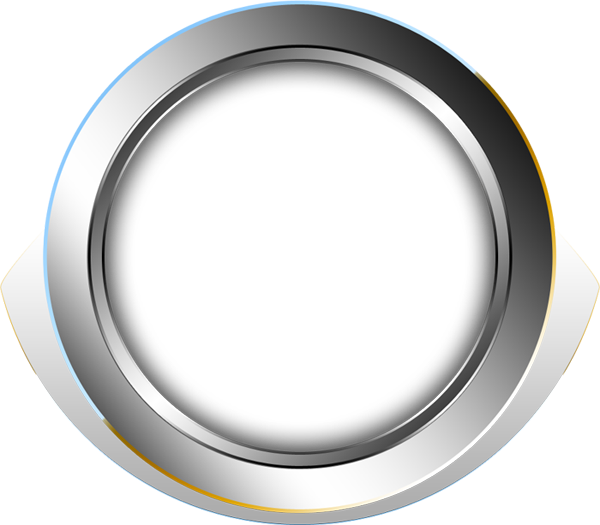 MCITP/MCPD
MTA
MCTS
MCM
MCA
Start Your Microsoft Certification Journey
Be Job Ready
Grow Your Career
Be The Expert
Be The Trusted Advisor
Positioning
Validates foundational knowledge (what)
Validates job ready skills in a key Microsoft technology (how)
Validates job role skills (why and when)
Validates expert level skills within a specific technology
Validates IT architecture skills within a specific technology
Value
Explore technology acumen
First step to Microsoft IT Certification
Build confidence
Show differentiation
Recognized certification for entry-level job opportunities
Builds confidence
Shows differentiation
Recognized certification to help advance your career
Shows credibility
Shows differentiation
Career recognition and distinction
Become part of the MCM community
Trusted advisor/leader/ consultant to C-level
Attributes
Web-based exams delivered in the classroom
Computer-based written exams delivered in Prometric testing centers worldwide
Computer-based written exams delivered in Prometric testing centers worldwide
Computer-based written and hands-on exams delivered in specific Prometric testing centers
Board review
Program
Benefits
Structured path to IT learning
Recognized path for IT from worldwide vendor
Part of the MCP community
??
Microsoft Confidential
15
IT Certification Progression
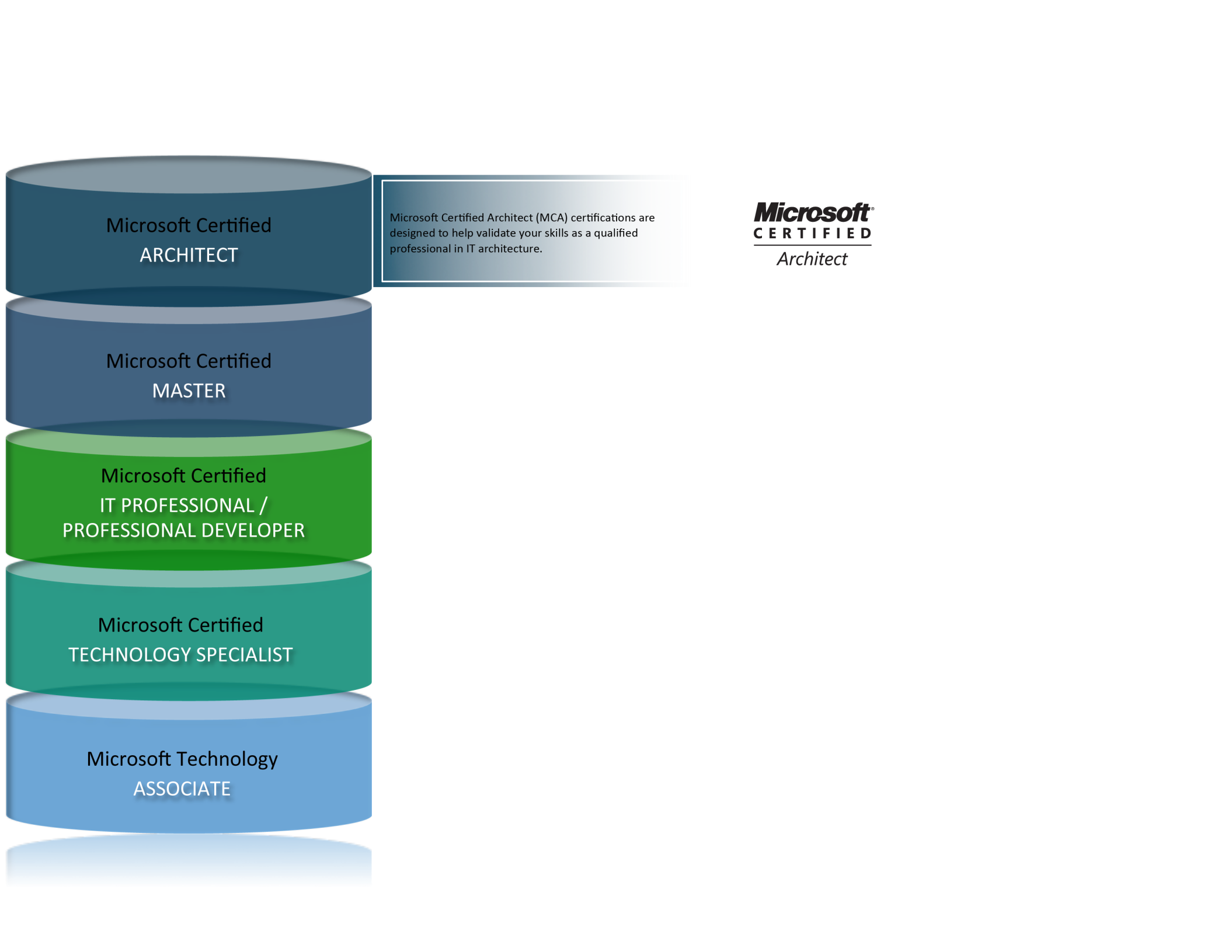 Board review
Validates expert-level skills within a specific technology
Trusted advisor/leader/consultant
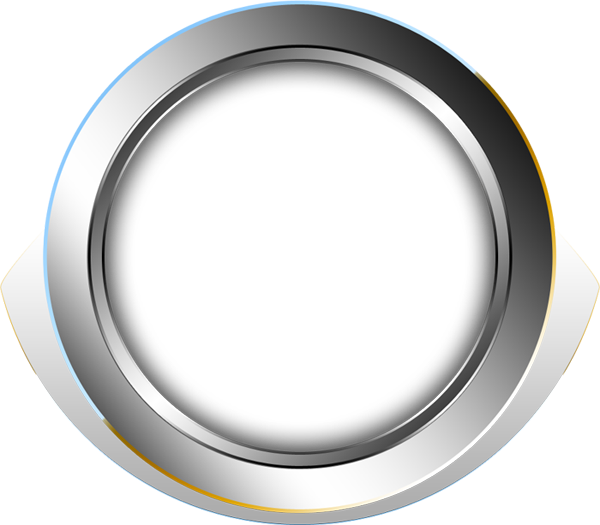 MCA
Computer-based and hands-on exams
Select Prometric testing centers worldwide
Validates expert-level skills
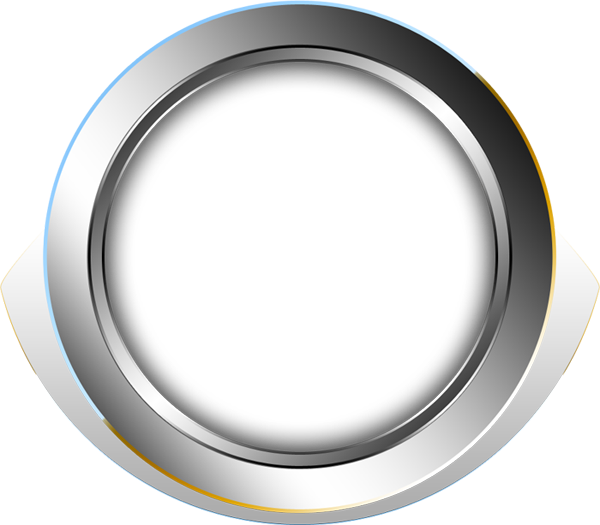 MCM
Computer-based exams
Prometric testing centers worldwide
Validates job role skills (why and when)
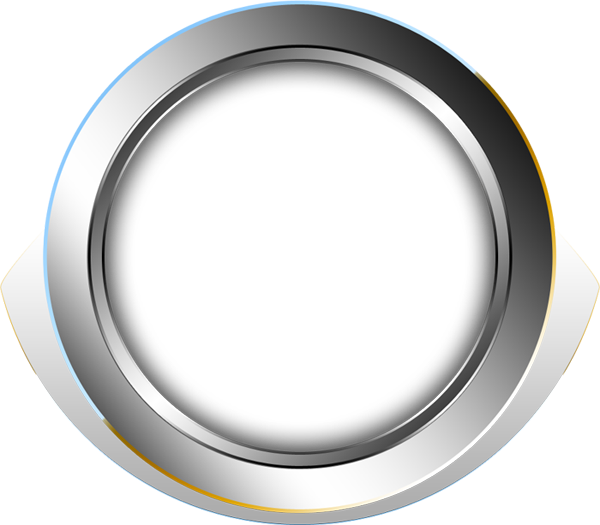 MCTIP/MCPD
Computer-based exams
Prometric testing centers worldwide
Validates job ready skills (how)
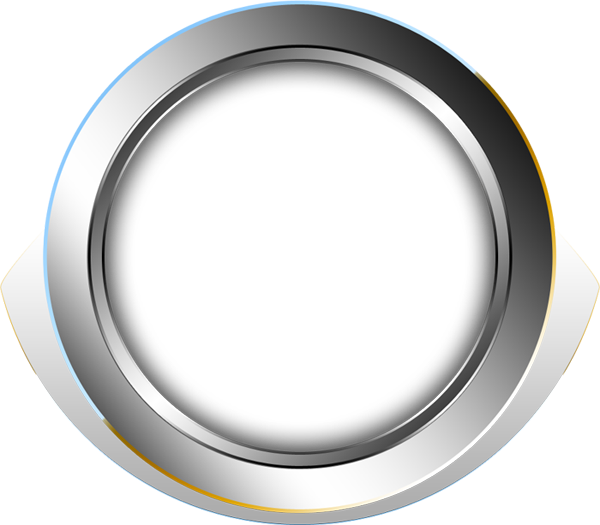 MCTS
Web based 
Academic classroom
Validates foundational knowledge (what)
Student certification
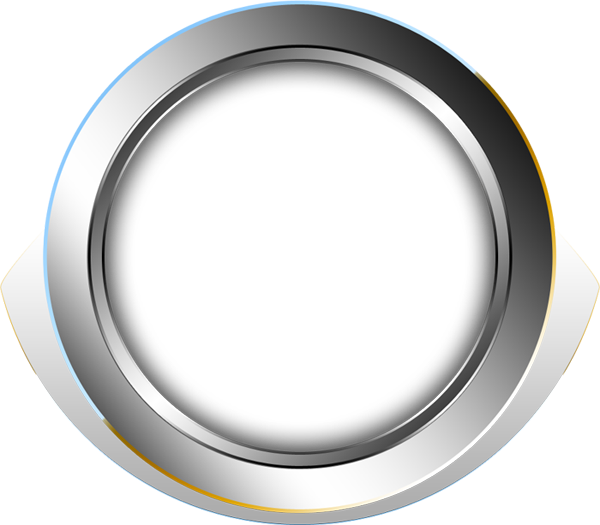 MTA
Microsoft Confidential
16
[Speaker Notes: Start Your Microsoft Journey

1. Associate Series

Method: Web based
Setting: ITA classroom

Goals/Outcome: Validates foundational knowledge (what)

Benefits: 
Explored technology acumen
Completed First step to Microsoft IT Certification
Built confidence
Shows differentiation

2. MCTS

Method: Computer Based with Exams
Setting: Prometric Centers Worldwide

Goals/Outcome: Validates job ready skills (how)

Benefits: 
Recognized certification for entry level job opportunities
Builds confidence
Shows differentiation

3. MCITP/MCPD

Method: Computer Based with Exams
Setting: Prometric Centers Worldwide

Goals/Outcome: Validates job ready skills (how)

Benefits: 
Recognized certification for entry level job opportunities
Builds confidence
Shows differentiation]
MOS Certification Progression
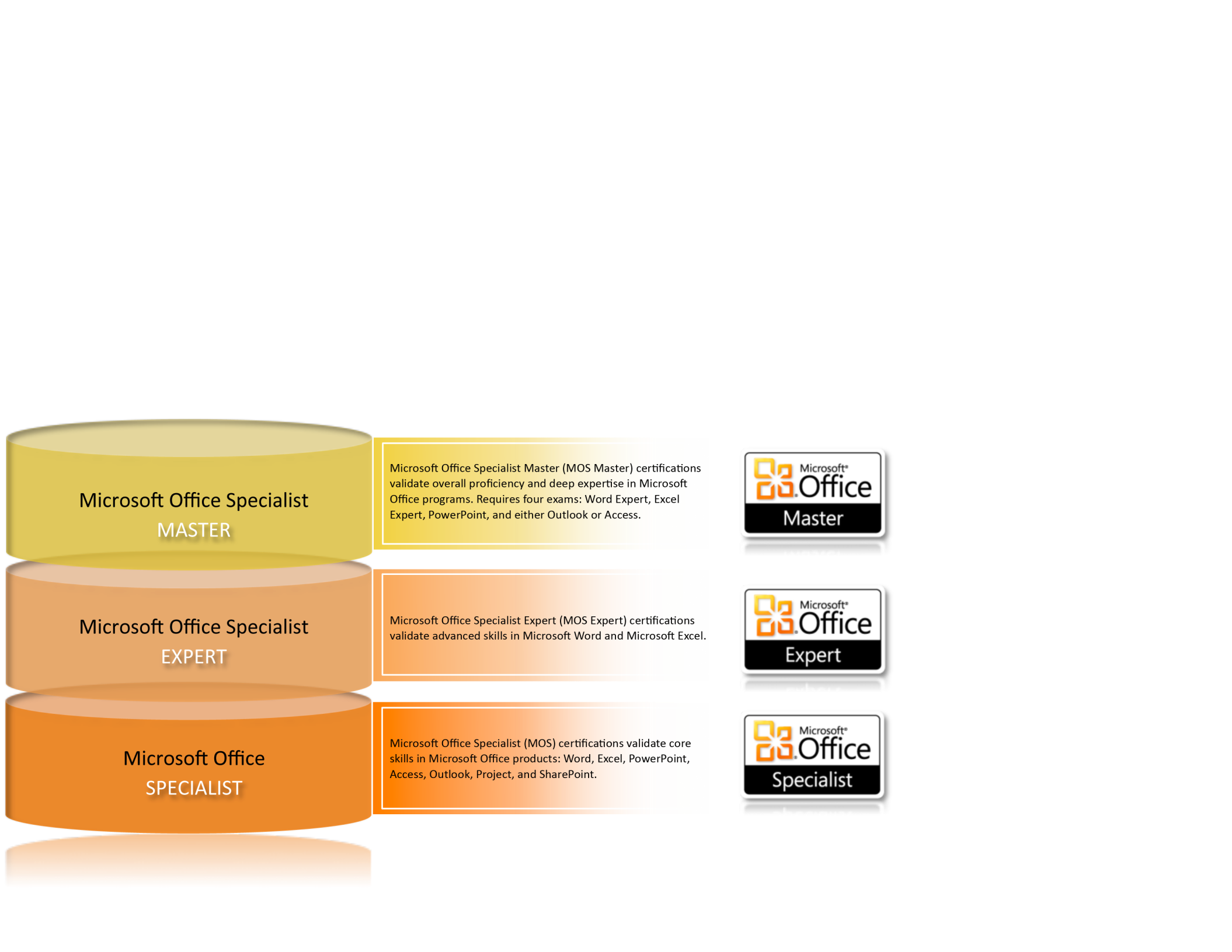 Validated through multiple specialist and expert exams
Validates breadth and depth of Office suite skills
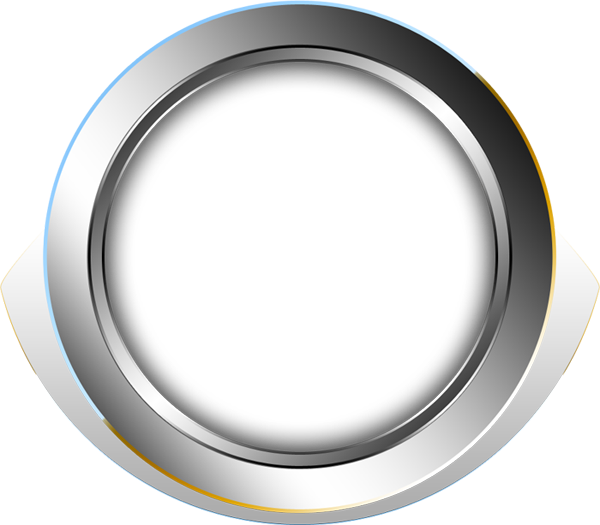 Computer-based, hands-on exams 
Word and Excel only
Validates advanced Office skills (depth)
MASTER
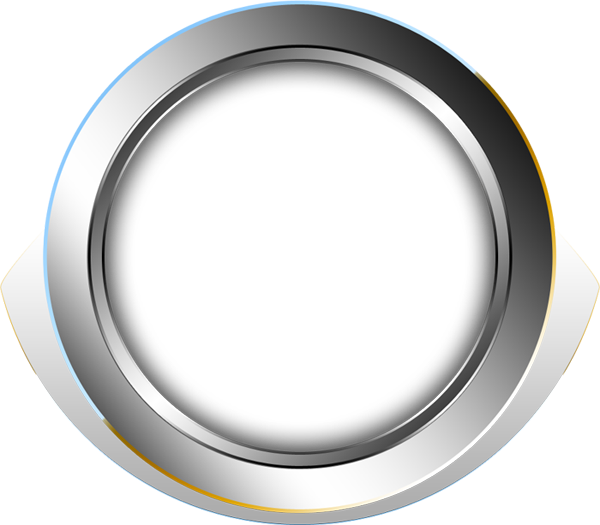 Computer-based, hands-on exams 
Focuses on single Office suite product
Validates Office skills (what and how)
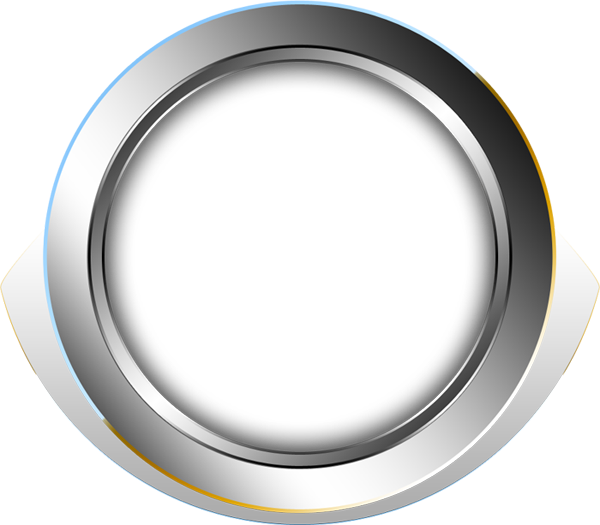 EXPERT
CORE
Microsoft Confidential
17
[Speaker Notes: MOS Certifications Progression

1. MOS

Method: Web based in classroom
Focus: Single Product within Office suite

Goals/Outcome: Validates essential  office productivity skills (know what and how to use it)

Benefits: 
Recognized certification for Microsoft Office product essentials
Builds confidence with Microsoft Office products
Shows differentiation

2. MOE

Method: Validated through multiple Specialist and Expert exams

Goals/Outcome: Validates advanced skills across the Office product suite

Benefits: 
Recognized certification for advanced product skills Microsoft Word and Excel
Builds confidence with Word and Excel
Shows differentiation


3. MOM

Method: Web based in classroom
Focus: Single Product within Office suite

Goals/Outcome: Validates advanced office productivity skills (product depth)

Benefits: 
Recognized certification for deep expertise across the Microsoft Office suite
Shows credibility
Shows differentiation]
Why Certify?
Adoption and deployment
Microsoft Partner network
Better, faster deployment
Improved technology ROIfor customers
Secured mindshare with IT workers
Competency validation
Certification in Partners Skills Readiness Index
Customer trust and repeat business for partners
Microsoft Confidential
10
Benefits of Being Microsoft Certified
Microsoft Confidential
18
Career Enhancement
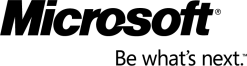 Certification
Standard 
Credentials
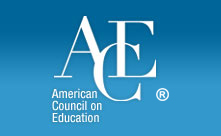 Microsoft Certifications ring with authority and promise
Microsoft Confidential
19
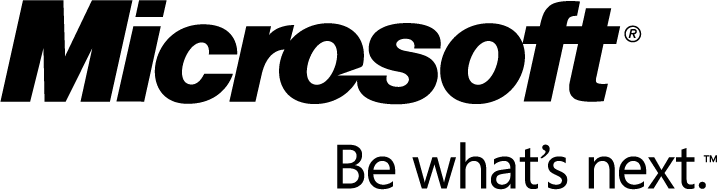 Optimizing Skills
CERTIFICATION
Work
EXPERIENCE
Microsoft Confidential
20
[Speaker Notes: Key Talking Points
IT professionals need an optimal balance of experience and certification
The goal is to move technical teams into the highly effective zone of both experienced and certified
Certification is not a substitute for experience. Experience lacks the validation of certification.

Script
So which is better: being certified or having experience?  This debate has been going on for years.  The answer is…both.  Today IT professionals need an optimal balance of both.  An employee who has experience but no certification tends to be highly proficient with the skills they use every day, but do not necessarily have the broader perspective that certification provides which would help them to better handle new or unusual situations.  Certified individuals without experience tend to behave like walking reference guides, but one cannot underestimate the importance of on the job implementation experience.  The best scenario is a healthy blend of both experience and technical certification.]
Why Hire Certified?Ten reasons to hire and develop Microsoft Certified Professionals
Know your talent
Improve project deployments
1
2
3
4
5
6
7
8
9
10
Increase customer satisfaction
Improve support costs
Validate vendor qualifications
Gain a competitive advantage
Benefit by investing in your staff
Increase employee satisfaction
Objectively benchmark your staff's talent
Reward employee expertise
See objective results of your training investments
Microsoft Confidential
21
Source: IDC Research, Gartner Studies, IT Skills Research, 2002.
[Speaker Notes: Ten Reasons to Hire and Develop Microsoft Certified Professionals
1.            Improve Project Deployments 
Organizations with a majority of their teams certified reported significant improvements in delivering projects on time and within budget. 
2.            Increase Customer Satisfaction 
Certified staff helps to increase customer satisfaction through improved service, higher productivity, and greater self-sufficiency. 
3.            Improve Support Costs 
Organizations with certified staff witness less network downtime and lower dependency on unplanned support. 
4.            Validate Vendor Qualifications 
When outsourcing projects, certification provides assurance of vendors' technical qualifications. 
5.            Gain a Competitive Advantage 
Employees who hold Microsoft certifications bring more advanced skill sets to provide higher levels of service and productivity, giving your business a competitive advantage. 
6.            Benefit by Investing in Your Staff 
Organizations with successful revenue results have been shown to have invested more in certifying their internal technical teams**
7.            Increase Employee Satisfaction 
Employee satisfaction and retention are higher when management facilitates employees' career goals. 
8.            Objectively Benchmark Your Staff's Talent 
Certification serves as a reliable benchmark for hiring and promoting staff employees, and ensures your organization is built on top-quality technical talent. 
9.            Reward Employee Expertise 
Certification recognizes and rewards productive employees by validating their expertise. Certification also provides re-training opportunities so existing employees can work more effectively with new technologies. 
10.          See Objective Results of Your Training Investments 
Certification provides an excellent return on training and certification investments by providing a standard method of determining training needs and measuring results.]
Hiring Manager PerspectiveBenchmark for Hiring
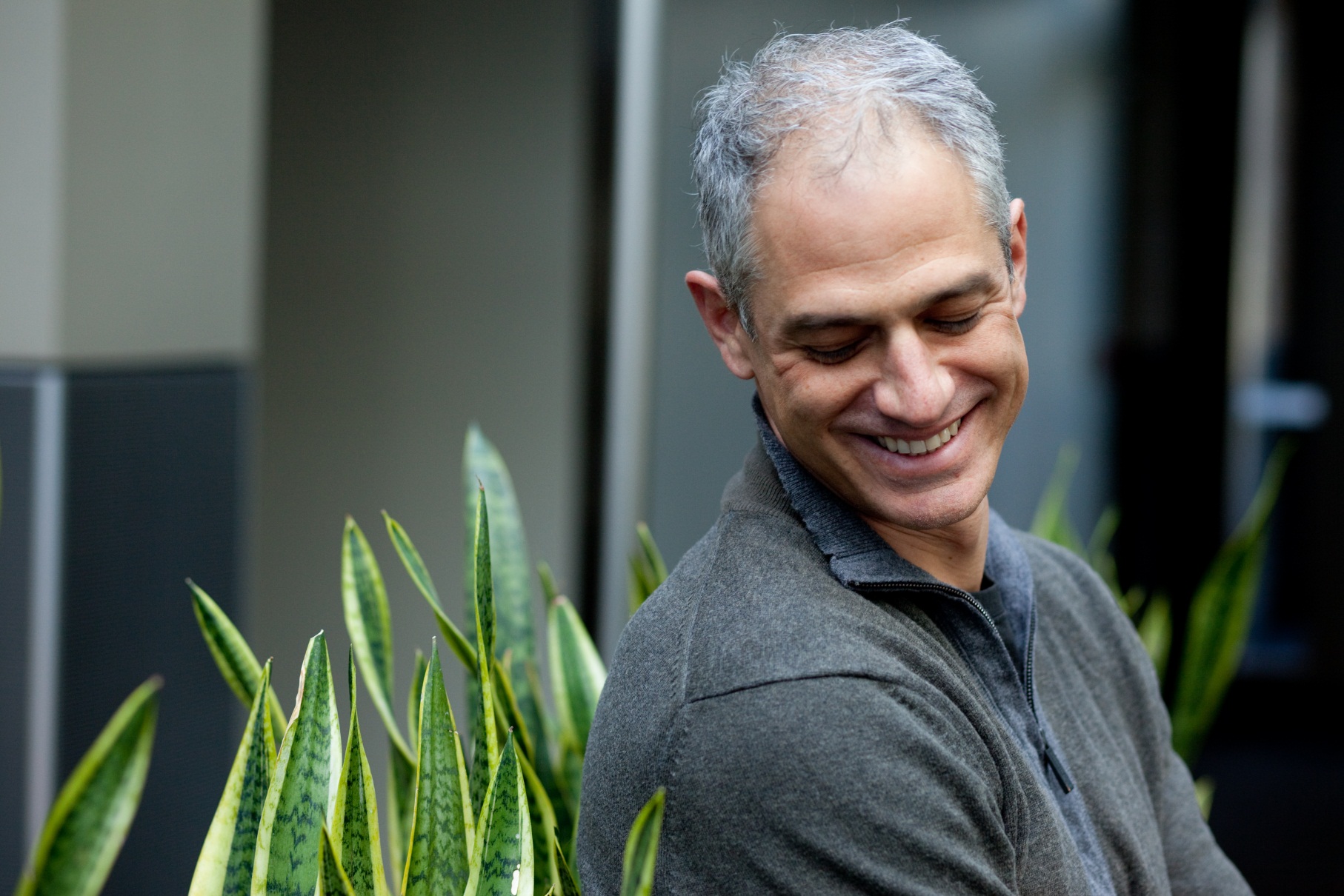 Microsoft Certification helps improve organizational performance – getting your staff Microsoft Certified will support IT staff retention and motivation to improve
To achieve “top tier” performance, organizations must ensure that 45-65% of their teams receive Microsoft Certifications
55%
63%
PROOF POINT
PROOF POINT
Of managers feel certified professionals are more productive than their peers.
Of hiring managers consider employee certification as criterion for hiring.
Microsoft Confidential
22
[Speaker Notes: Key Talking Points
Improving organization performance is key for successful business and IT leaders
Hiring managers rely on certification as validation for hiring and advancement
They look for 3 things when considering new candidates: Education, Expericen and Certification

Script

Alright, let’s shift gears to the hiring manager perspective. Remember, 3 things matter to hiring managers. Of those 3 things, Certification is the only thing you, as an individual can influence. You can’t change where you went to school. You can’t alter the experience you have, but you can control whether or not your skills are certified! 

Here’s why hiring managers consider certification
Certification exams are not only an efficient way to measure the skill set of an IT professional, but they also provide a reliable benchmark for hiring.  Certification also drives effectiveness, especially in the IT department. 63% of hiring managers feel that certified individuals are more productive than their non-certified counterparts.  IT hiring managers know certified professionals help their organizations. They also find that team performance rises every time a team member earns certification, so there’s a direct and positive impact on organizational performance as a result of certification.

 In today’s competitive economy, companies need to differentiate themselves, showcasing their ability to deliver the most advanced technology solutions to their customers through highly qualified IT professionals.  Microsoft Certification helps validate technical expertise and give a concrete metric that is useful in differentiating companies in the increasingly global market.  Hiring managers know this, and look to certification as a definitive benchmark for hiring.


Additional Data
55% of hiring managers consider employee certification as a criterion for hiring, while 46% consider certification a criterion for promotion. 
47% of individuals reported that Microsoft certification was a factor in improving their ability to find or keep a job, or led to a promotion.
43% reported salary increases as a result of Microsoft certification.]
Why Get Your Team Certified
IDC surveyed more than 1,100 IT managers responsible for more than 3,000 teams1
Clearly linked to improved capability and team performance
To achieve “top tier” performance, organizations should strive for between 40% and 55% 
Recent IDC research found2
10% more productive and accounted for $70,000 worth of improvement annually
Source: IDC, Impact of Training on Network Administration: Certification Leads to Operational Productivity, Doc # 220563, Nov 2009. 
Source: IDC Study: Value of Certification: Team Certification and Organizational Performance, November 2006
Certification’s Impact on IT Managers
Unscheduled downtime (lack of network availability) 
Budget spent on external support for network management
Budget spent on external support for network security 
For network administration functions, "average" functional performance is achieved when 60% of the team members have a relevant certification **
Microsoft Confidential
23
[Speaker Notes: Key Talking Points
Improving organization performance is key for successful business and IT leaders
Hiring managers rely on certification as validation for hiring and advancement
They look for 3 things when considering new candidates: Education, Expericence and Certification

Script

Remember, 3 things matter to hiring managers. Of those 3 things, Certification is the only thing you, as an individual can influence. You can’t change where you went to school. You can alter the experience you have, but you can control whether or not your certification are certified! 

Here’s why they consider certification
Certification exams are an efficient way to measure the skill set of an IT professional, but they provide a reliable benchmark for hiring.  Certification also drives effectiveness, especially in the IT department. IT hiring managers know certified professional help their organizations. They also found that team performance rises every time a team member earns certification, so there’s a direct and positive impact on organizational performance as a result of certification.

 In today’s competitive economy, companies need to differentiate themselves, showcasing their ability to delivering the most advanced technology solutions to its customers through highly qualified IT professionals.  Microsoft Certification give a concrete metric that is useful in differentiating companies in the increasingly global market.  Hiring managers know this, and look to certification as a definitive benchmark for hiring.

Network security performance -Teams with more certifications had about 10% more devices in full compliance with security policies on average. **
Server and client applications deployment – 
Applications and network capabilities were deployed on time and on budget about 10% more frequently at organizations with greater concentrations of certified IT staff. **


Organizations with higher percentage of certified staff spent about 20% less on support costs for general network management. **
- organizations with higher concentrations of certified staff spent about 30% less on external support for network security activities **
– unscheduled downtime was about 20% lower at organizations with more certified IT staff. **]
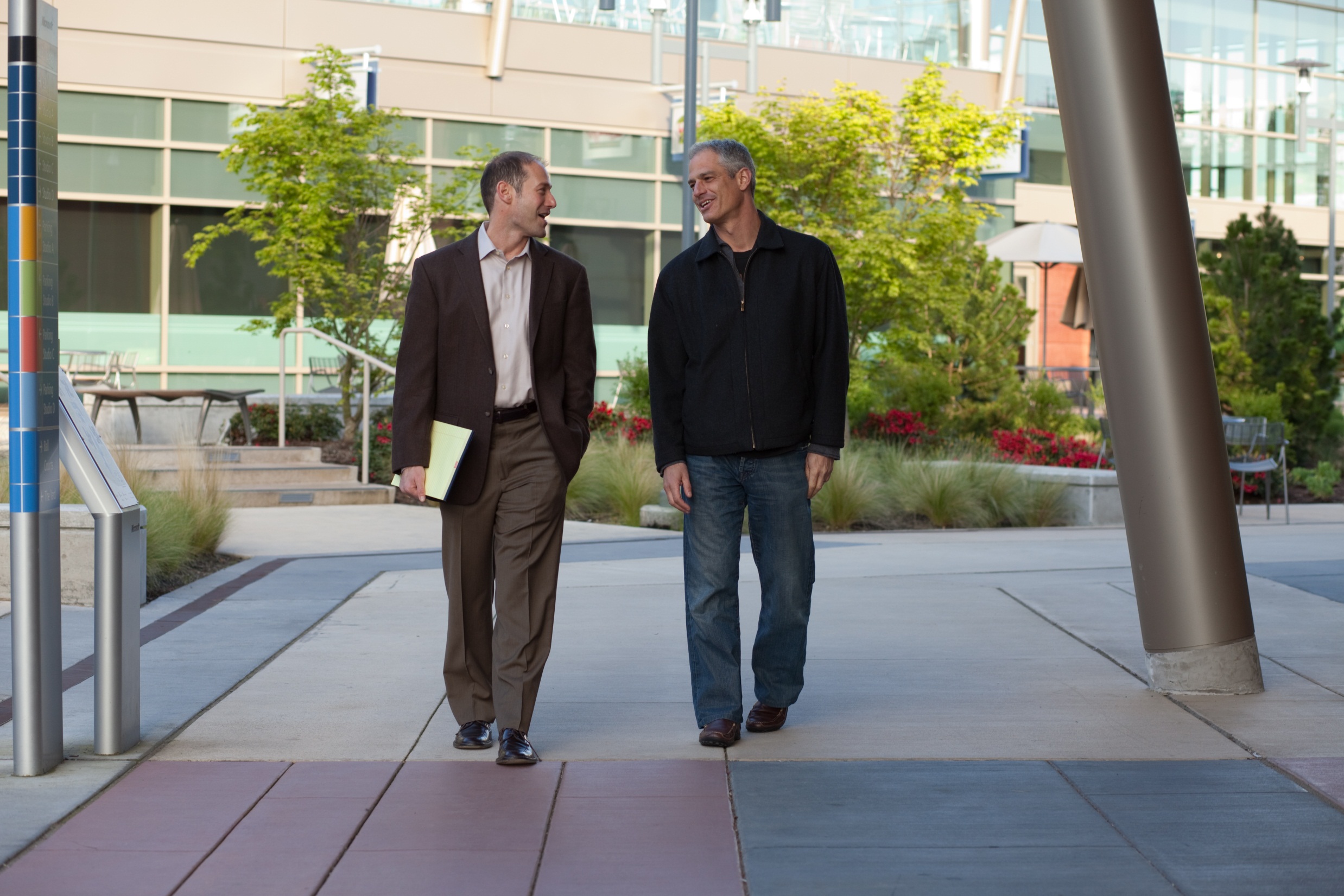 The Path to Certification
Experience Required
Exams are designed to measure hands-on (product) experience with technology
Best way to prepare is to get hands-on experience with technology
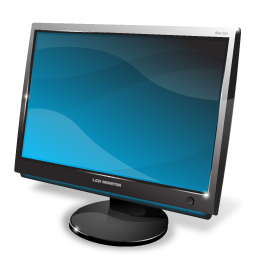 People can pass the exam without training IF they have hands-on experience
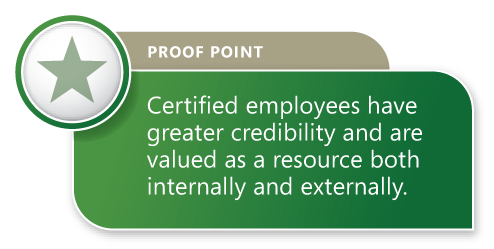 Microsoft Confidential
25
[Speaker Notes: By design, exams are not post-tests of training
No one who creates courseware, not even Microsoft, sees the exam content
We don’t care how candidates get the skills as long as they get them (without cheating, of course)]
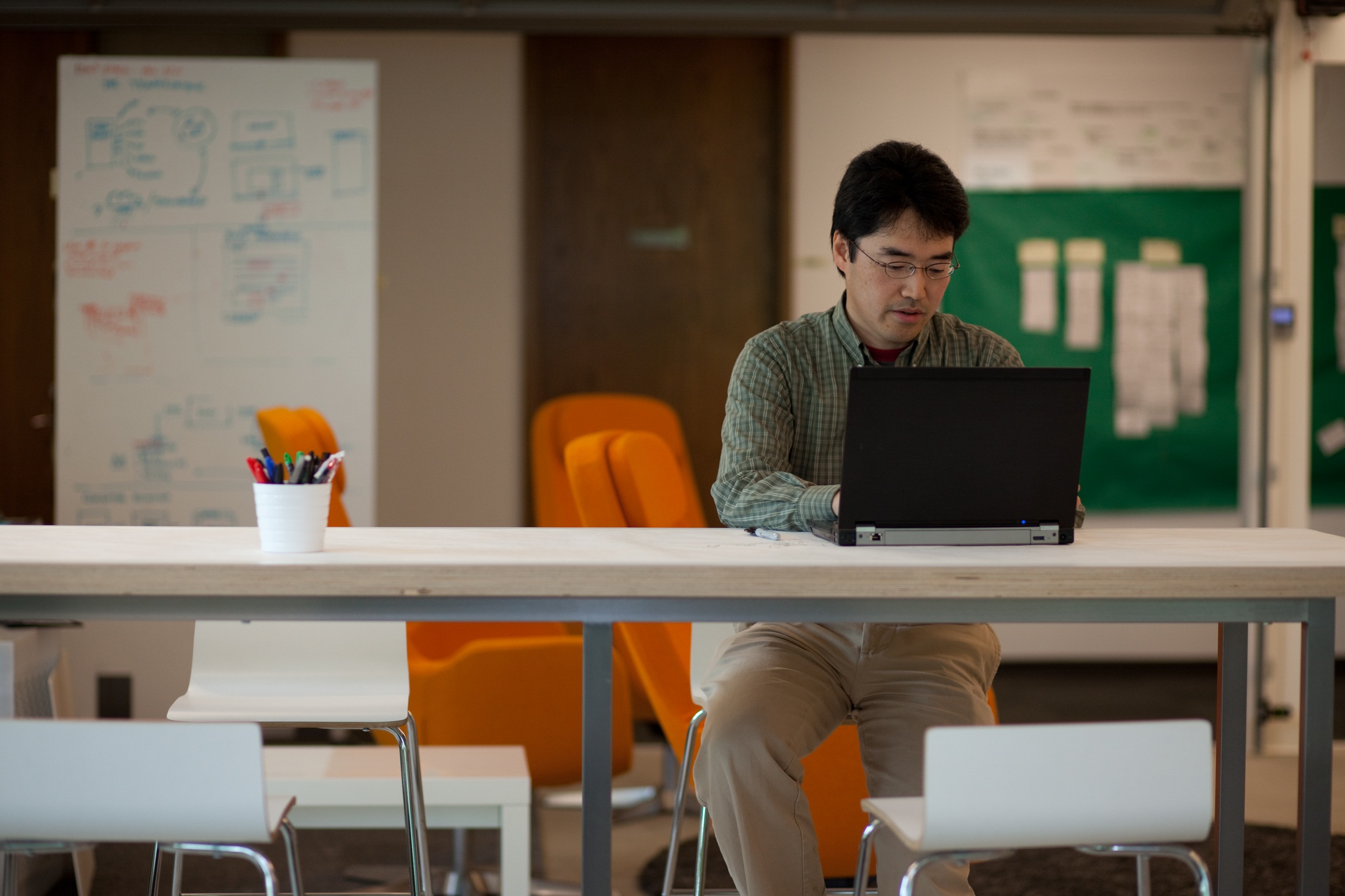 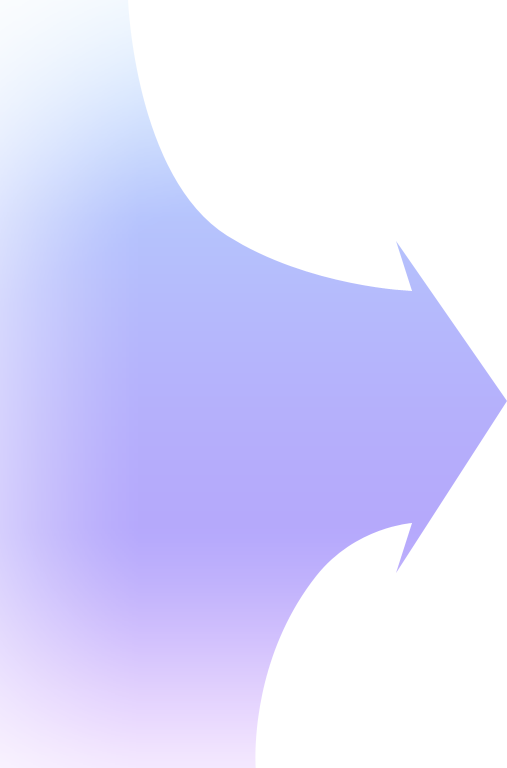 Microsoft IT Certifications
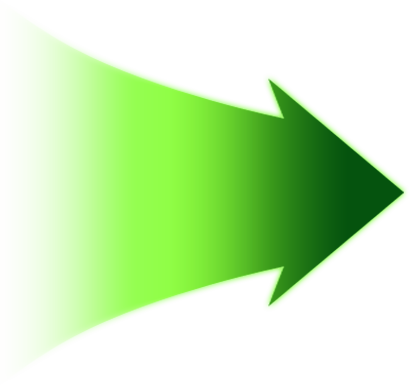 Path to Professional Certification
Professional path to IT Certification
Student Entry Path to IT Certification
MCM Path to Architect Certification
Your
next
step
Your 
next 
step
MTA
Preparation 
and 
Training
Prerequisites
and
Requirements
Prerequisites
and
Requirements
Preparation
and 
Training
Prerequisites
and
Requirements
Preparation 
and 
Training
Board
Exam
MCTIP
or
MCPD
MCTS
MCA
Certification validate fundamental IT knowledge
Explore the various training options
Microsoft Certified IT ProfessionalorMicrosoft Certified Professional Developer
Explore
Master’s Certification
Explore the preparation resources
Submit documentation
for board exam and
Complete board exam in front of review board interview panel
AchieveMicrosoft Certified Architect
MCTS
and
Product Experience
Explore the various training options
Explore the various training options
Certification validate job ready skills
Explore
Professional Certification (MCITP/MCPD)
MCM
and 10+ years of IT experience 
and 5+ years of architectural experience
Microsoft Confidential
27
[Speaker Notes: If you’re just getting started, earn a Microsoft Technology Associate certification this will validate your fundamental technology knowledge and help you explore your potential for a career in technology. 

If you are confident in your IT skills, you can skip ahead to the Microsoft Certified Technology Specialist Certification - a slightly more advanced starting point.

Once you’ve fulfilled these certification pre-requisite, you should aim for the next step 

Preparation & Training

Explore the various training options:

Practice tests
Instructor-led training
Self-paced training
Microsoft Press books
Self-paced training kits

MTA
Test fundamental IT literacy

Explore the various training options:

Practice tests
Instructor-led training
Self-paced training
Microsoft Press books
Self-paced training kits
--------------------------------
Considering your first certification?, There’s no better time like the present! Whether you’re preparing for a new role or have experience under your belt, professional level IT certifications will help you beef up your resume, advance your career, and earn more.

Professional certifications validate a comprehensive and current set of skills required to be successful in the job, providing a reliable indicator of performance. To get professional-level certification, you first must fulfill the prerequisite Microsoft Certified Technology Specialist certification which validates your job-ready skills. Once you have MCTS you can earn the Microsoft Certified IT Professional or Professional Developer certification to further grow your career and differentiate you from other seasoned professionals.

Preparation & Prerequisites

 2+ years of product experience

Preparation & Training

 Explore the various training options:

Practice tests
Instructor-led training
Self-paced training
Microsoft Official Distance Learning
Microsoft Press books
Self-paced training kits
Microsoft online resources

MCITP or MCPD

Next Step

Masters Level Certification
-------------------------------
The Microsoft Certified Architect certification identifies top industry experts in IT architecture. MCAs employ multiple technologies to solve business problems and provide metrics and measurements to describe the success or failure of the projects they drive. Professionals who hold an MCA certification are generally recognized by Microsoft and the IT industry worldwide as individuals who hold the highest level of professional certification on Microsoft server products.


Prerequisites & Requirements

MCM
10+ years of IT experience
5+ years of specific architecture experience

Submit dossier that includes documentation of work history, solutions to architectural case study, and demonstration of skills in key architectural competencies
Pass 3-hour Board Exam interview conducted by MCA Board Review Panel of experts

Preparation & Training

Because experience is one of the most important factors in qualifying and preparing for the program, formal training is not available. To assist candidates in preparing for the Board Exam, Microsoft provides the following materials. 

Preparation videos
Sample documentation
Contact with an MCA to ask questions about the process

MCA

Achieve MCA]
Student Exam Path from MTA to MCTS
IT Professional
Developer
Database
Network Administrator Server AdministratorNetwork Security Administrator
Directory AdministratorIdentity and Access Management
Programmer
Software Engineer
Windows Developer
Web Developer
Web Application ProgrammerSoftware Engineer
Database Administrator
Database Storage ManagerDatabase Backup Administrator
Database Developer
Pro (Job Roles)
MCTS
.NET Framework 4,Windows ApplicationsEXAM 72-511
MCTS.NET Framework 4,
Web Applications
EXAM 72-515
Specialist
MTA
Windows Server Administration Fundamentals
EXAM 98-365
MTA
Database Administration Fundamentals
EXAM 98-364
MTA
Windows Development Fundamentals
EXAM 98-362
MTA
Web Development Fundamentals
EXAM 98-363
MCTS
Windows Server 2008,
Network Infrastructure
EXAM 72-642
MCTS
Windows Server 2008,
Active DirectoryEXAM 72-640
MCTS
SQL Server 2008,
Implementation and Maintenance
EXAM 72-432
MCTS
Windows Server 2008,
Active DirectoryEXAM 72-640
MTA
Software Development Fundamentals
EXAM 98-361
MTA
Networking Fundamentals
EXAM 98-367
MTA
Security Fundamentals
EXAM 98-367
Associate
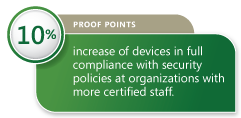 Microsoft Confidential
28
[Speaker Notes: One MTA exam = One MTA Certification
MTA exams are not pre-requisite to each other or to MCTS exams.]
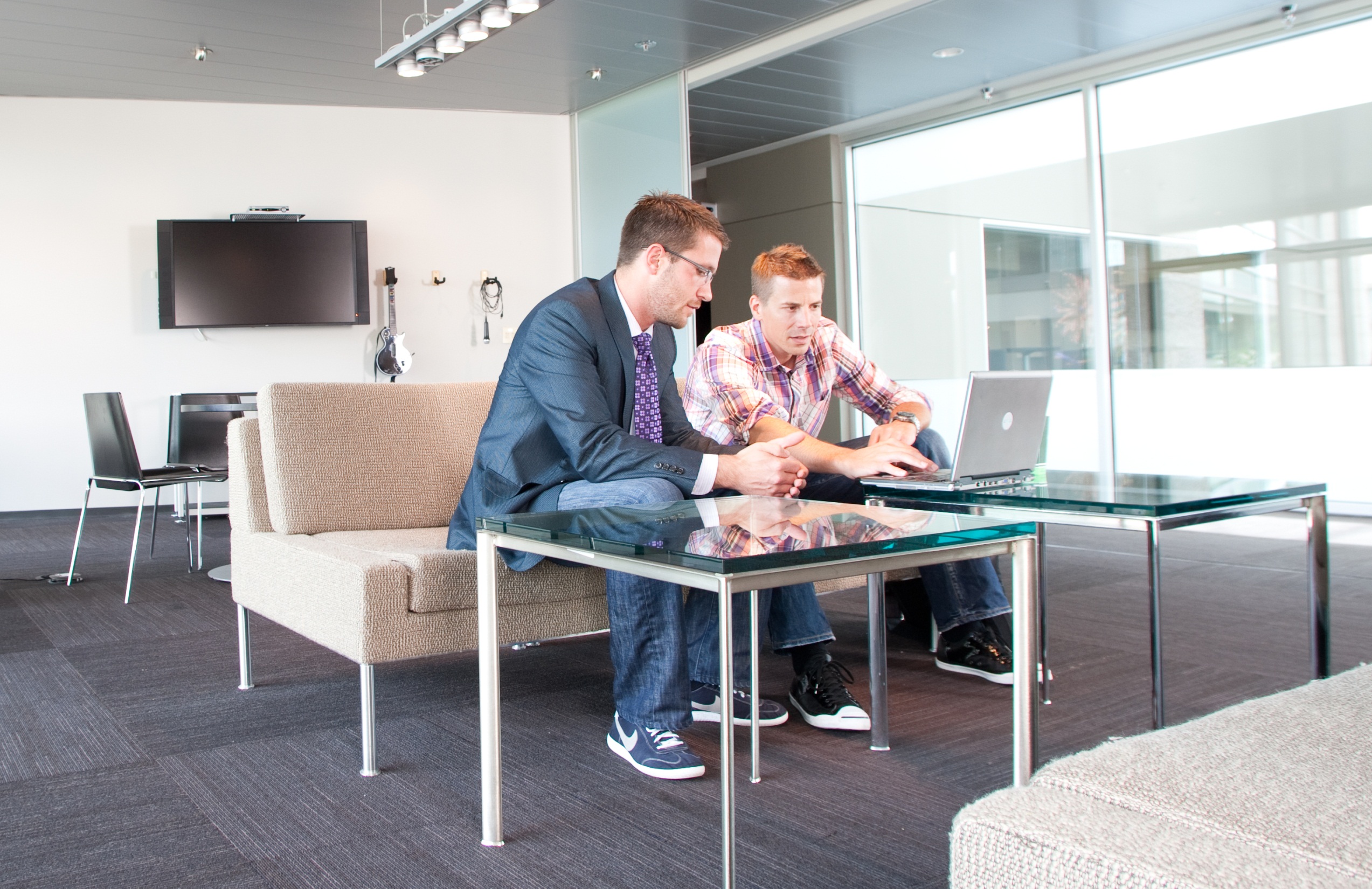 Microsoft MOS Certifications
[Speaker Notes: Jumping into the world of certification can be daunting. The following will help you wade through the confusion and come out certified. 

If you are new to Office products and certification, start  with one or all of the following core Microsoft Office applications:

Microsoft Word offers enhanced features to create professional-quality documents, easier ways to collaborate with people, and almost-anywhere access to your files. Designed to give you the finest document-formatting tools, Word also helps you easily organize and write your documents more efficiently, and stay within reach so you can capture your best ideas whenever and wherever they occur.

Microsoft Excel makes it possible to analyze, manage, and share information, helping you make better, smarter decisions. Analysis and visualization tools help you track and highlight important data trends. Easily access your important data on the go from almost any Web browser or smartphone. You can upload your files to the Web and work simultaneously with others online. Whether you’re producing financial reports or managing personal expenses, Excel gives you more efficiency and flexibility to accomplish your goals.

Microsoft PowerPoint gives you more ways to create and share dynamic presentations with your audience. Audio and visual capabilities help you tell a crisp, cinematic story that’s as easy to create as it is powerful to watch. PowerPoint enables you to work simultaneously with other people or post your presentations online and access it from virtually anywhere using the Web or your smartphone.]
Path to MOS Master Certification
Entry Path to MOS Certification
Professional Path to MOS Certification
Your 
next
step
Your 
next
step
Prerequisites
and
Requirements
Preparation
and
Training
Preparation
and
Training
MOS
Expert
MOS
MOS
Word Expert 
or 
Excel Expert
Explore the various training options
Explore
Microsoft Office Specialist Master
Certification validate 
core skills in Microsoft Office 
products
Explore Microsoft Office Specialist EXPERT Certification
Explore the various training options
Successful completion of the following 4 exams:
Master
Word Expert 
Excel Expert 
PowerPoint
Outlook or Access
Microsoft Confidential
30
[Speaker Notes: Students pursuing a job in business administration can enhance their resume by earning a MOS certification. The first step to earning a MOS certification is obtaining a MOS CORE Certification which will validate core skills in Microsoft Office products. As a confident and productive Office CORE Specialist, , you can demonstrate your skills in specific Microsoft Office applications: Word, Excel, PowerPoint, Access, Outlook, Project, and SharePoint. 

81% of professional organizations run Microsoft office applications, so proven expertise with Office software will expand your opportunities and instill confidence in perspective employers.

Once you’ve obtained a MOS Core Certification, you can move to the next step 

Preparation & Training
Explore the various training options:

Practice tests
Instructor-led training
Self-paced training
Microsoft Press books
Self-paced training kits

Core

Test fundamental IT literacy

Your Next step

Microsoft Office Specialist EXPERT Certification
--------------------------------------------------------
Today’s job market changes as fast as the technology, so it’s imperative to ensure you are proficient in the latest software. Whether you are preparing for a new role, targeting a promotion or looking for new opportunities - Microsoft Certification can prove your expertise at your current position, or prepare you for the next step in your career.

For Business Professionals, a Microsoft Office Specialist certification recognizes the desktop skills needed to utilize the full features of Microsoft Office applications like Word, Excel and PowerPoint. Non certified professional should aim to achieve a MOS EXPERT certifications.

Advanced professionals can validate deep technical skills in Word and Excel with an expert level certification.

Prerequisites & requirement

Prerequisites & Requirements
CORE

Preparation and Training
Explore the various training options:

Practice tests
Instructor-led training
Self-paced training
Microsoft Press books
Self-paced training kits

Register and Schedule Your exam

Candidate achieves Microsoft Certified Master
-----------------------------------------------------------

MCPs or Microsoft Certified Professionals can increase their value exponentially with advanced Microsoft Certifications]
MCP Program Benefits
A downloadable version of your certificate (a printed copy can be ordered)
Your official Microsoft Certification transcript and access to the transcript-sharing tool
A tool to create and download custom certification logos
Additional information and offers for MCP
Your contact preferences and profile
The MCP eStore
The Certification Planner
A list of archived MCP Flash newsletters
The Microsoft Certified Trainer enrollment tool
Existing
Career fair
Merging of MCM/MCA into digital download
New
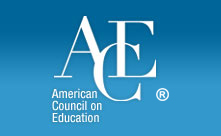 Community
Tangible Benefits
Microsoft Confidential
31
[Speaker Notes: Existing
(1) A downloadable version of your certificate (a printed copy can be ordered)	
 - MCPs can go to the MCP member site and have access to a digital copy of all of the certification certificates that they have earned from the Microsoft Certification Program.  They can download a copy to their desktop, print a copy at home, or send a copy to friends and family to show off their achievement.		
 
(2) Your official Microsoft Certification transcript and access to the transcript-sharing tool
- MCPs have access to their transcript any time on the MCP member site.  Their transcript shows which certifications they have earned and is the official documentation from Microsoft validating that a candidate did indeed pass specific certifications.  They can either download a copy or provide an access code to potential employers, etc that will allow employers to access their transcript directly from Microsoft’s systems to ensure the highest standard of security and integrity of the information found in the transcript.  	
 
(3) A tool to create and download custom certification logos
- The Microsoft Certification Logo Builder enables you to dynamically create customized logos that display your proven degree of technology specialization or job role and expertise in Microsoft technologies, products and industry best practices. Start with your Credentials, and then add Certifications to create a personalized logo that depicts the certifications you have earned and showcases your technical and professional qualifications.
				
(4) Additional information and offers for MCPs	
- Find exclusive discount offers for training, exams, publications, and technical products and services from Microsoft and select affiliated companies.					
 
(5) Your contact preferences and profile
- The Profile manager allows MCPs to dictate when and how often they receive communication from the Microsoft Certification Program.						
 
(6) The MCP eStore 		
-The MCP eStore allows MCPs to shop online for official Microsoft-branded merchandise, including a large selection of exclusive MCP shirts and computer accessories.
						 
(7) The Certification Planner								 
- See which exams you have passed and which exams you still need to take in order to achieve your next certification. The customized information in the Certification Planner is synchronized with your personal transcript so you can evaluate the best path for you to achieve your next certification.
 
(8) Virtual business cards
- Virtual Business cards allow someone to create an on-line business card that reflects their certifications, contact information, etc.  The VBC has the capability to expand into a profile site with additional information about the candidate.  VBCs can be shared on any on-line social media site or in someone’s e-mail tag. 
 
(9) A list of archived MCP Flash newsletters						
- MCPs will have access to previous versions of the very informative MCP Flash Newsletters that contain program information and changes.
 
(10) The Microsoft Certified Trainer enrollment tool					 
- MCPs can easily enroll as a Microsoft Certified Trainer (MCT) by clicking on this link within the MCP member site. 
 
(11) Potential College Credit								
- Apply for college credit for a variety of Microsoft Certification exams from Excelsior College, a private, independent institution providing working adults the opportunity to earn college degrees.
							
 
Net New
(1) Bringing back Wallet Cards	
- Wallet Cards are credit card size cards that can be kept in the MCPs wallet to reflect the certification of the individual.  It also contains the MCP’s Microsoft Certification ID (MC ID) for quick access when needed as well as ties their physical world to that of their virtual one through Microsoft tag technology.  The card comes in three different colors depending on audience type, and does allow the MCP to upload their photo.					
 
(2) Career Fair
- Microsoft Learning will host 3 – 4 Virtual Career Fairs each year that will connect MCPs to potential employers.  There will also be an education side of the event where MCPs can go to presentations about different technologies, etc.  
									 
(3) Merging of MCM/MCA into Digital Download / Wallet Cards				
- For Microsoft Certified Masters (MCM) and Microsoft Certified Architects (MCA) MCPs, they will be integrated with the rest of the program – so they will be able to download their certificate from the MCP member site – which they aren’t able to do today.]
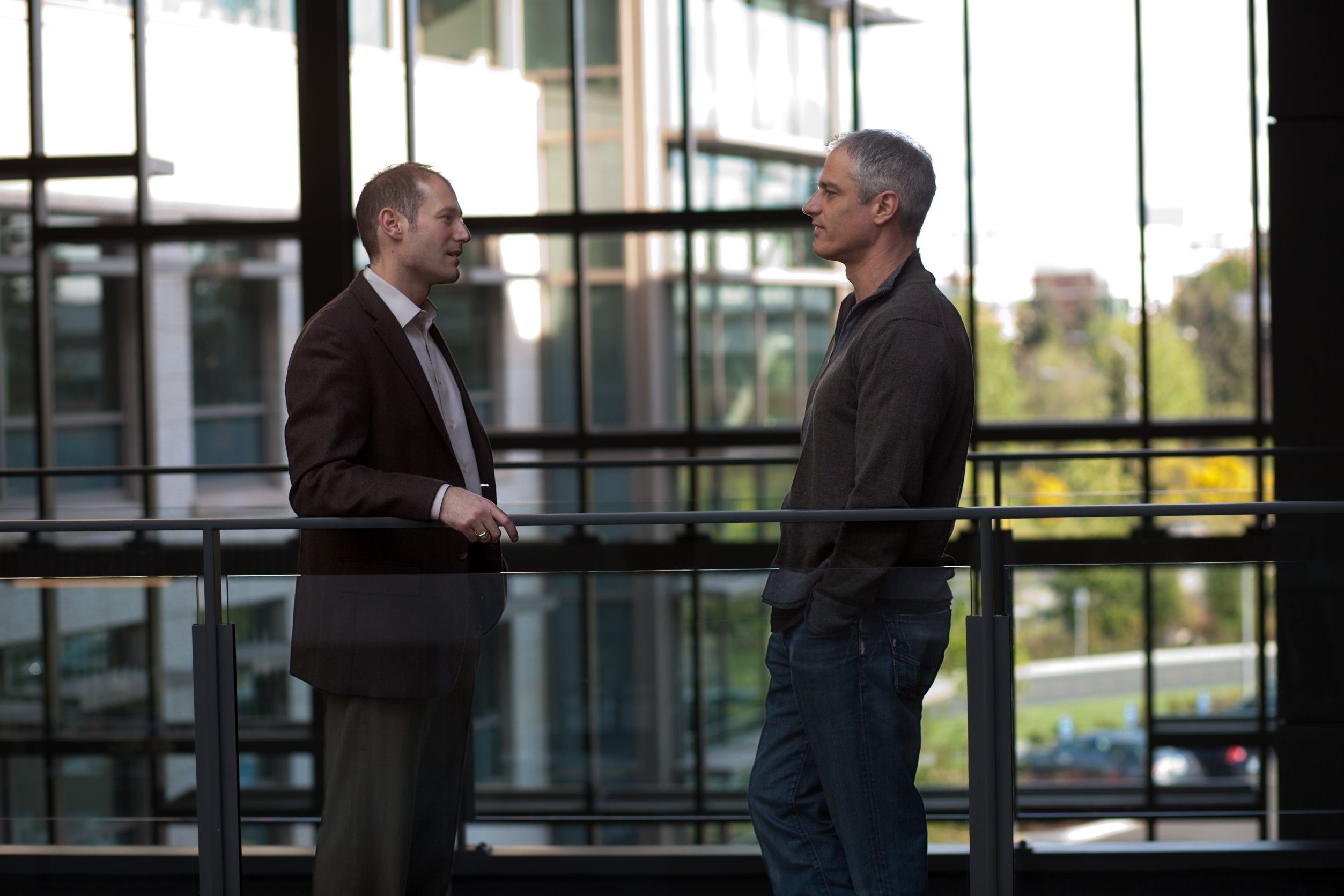 About MCP Exams
Exam Development Process
Provides foundation for exam validity
Link competencies necessary for minimal competency to exam content
Research
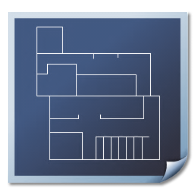 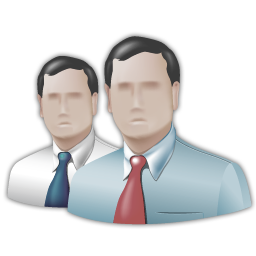 Objective Domain
Blueprint
Items written to industry best practices and Microsoft standards
Must be technically accurate, real world, relevant
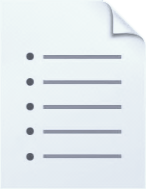 BP proportions reflect importance of each objective, which drive how many items are needed for each
Defines content requirements for validity
Candidate
Manager
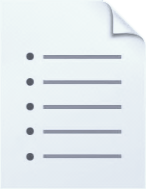 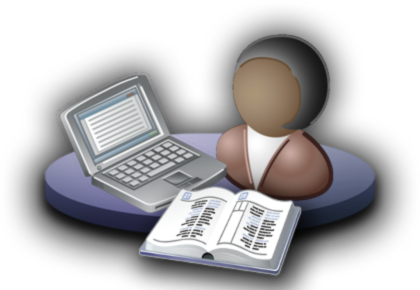 Psychometric analysis of beta data
Review of comments
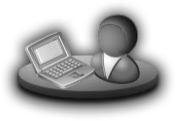 Item Development
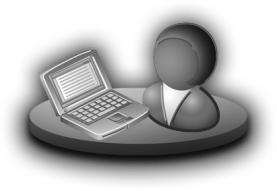 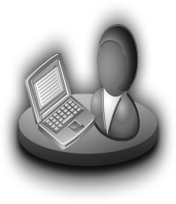 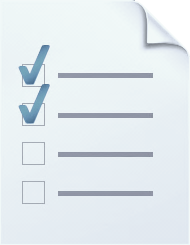 Results drive item selection and standard setting 
Data ensures all items demonstrate desirable psychometrics, technically accurate, real world, relevant prior to scoring
Tricky, trivial items removed
Critical to quality of live exam phase where hidden issues most likely to be identified
Field Testing 
(a.k.a. Beta Exam)
Alpha Review andItem Revision
Item Selection
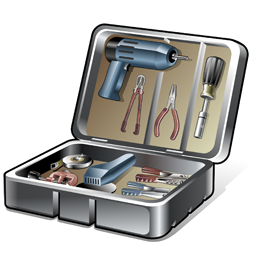 Identify issues with items before used in exam situation
Determine minimum level of competency that candidates must demonstrate in order to pass exam
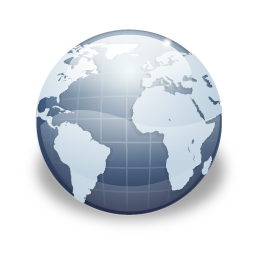 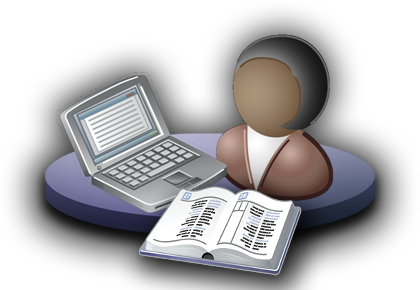 Forms must be assembled to blueprint requirements to ensure validity
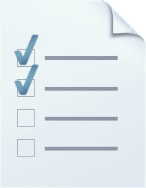 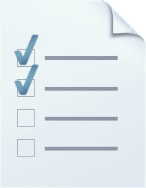 Ongoing 
Psychometrics
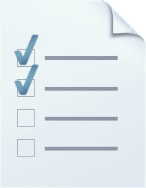 Publish Exam
LocalizedExam
Forms Assembly
Ensure reliability and validity of assessment over time
Annual psychometric analysis
Customer feedback
StandardSetting
Microsoft Confidential
33
[Speaker Notes: Each Microsoft Certification exam question is:

Developed by a mix of industry recognized experts and experienced technology specialists.

Reviewed multiple times for technical accuracy.  Questions that are not 100% technically accurate are either modified or removed. 

Reviewed for adherence to standards for relevancy and real-world-ness.

Compared to the objective domain to confirm that the question tests what it’s supposed to test.

Beta tested to ensure that it discriminates between a qualified candidate and an unqualified candidate.

Microsoft Learning regularly reviews the exams 
Ensure reliability and validity of assessment over time
Analyze psychometric performance of exams at least once per year
Create new items and republish as needed
Customer feedback thru exam satisfaction survey and item escalation process]
No Trick Questions
The questions
Consistent anatomy
Business problem
Goal statement
One or multiple correct answers that is 100% correct
Multiple distractors that are 100% incorrect but possible in the technology
Decide what you’re being asked
What solution solves the problem and meets the goal statement
Simple, clean, elegant
No tricks
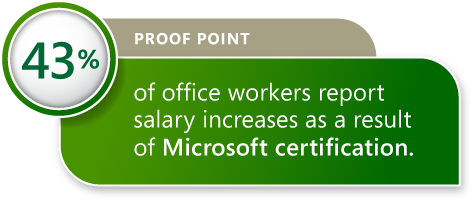 Microsoft Confidential
34
Scoring
Certification exams are scaled
Scaling converts the raw score to a common scale
Allows for comparisons from one administration to next
Ease of communication
“700 is passing score on all exams”
700 ≠ 70%
Actual percentage candidate must answer correctly varies from exam to exam
Based on input from SMEs, minimum qualifications for competency, and difficulty of item pool
Microsoft Confidential
35
[Speaker Notes: All MCP exams are scaled. This process converts the raw score to a common scale that in Microsoft’s case ranges from 0-1000. Scaling scores makes it easier to compare scores from one administration to the next. Because we are constantly improving our exams, the content and as a result the raw cut score may change from time to time. With scaled scores, you can compare your performance across retakes. As an added benefit, scaling scores makes it much easier for us to communicate the passing score for our exams—A score of 700 is required to pass on any MCP exam.

Here’s the key, though, 700 is not equal to 70%. I hear this a lot… I need to 70% of the questions correctly to pass the exam. This is not true; in fact the actual percentage of items that you have to answer correctly varies for exam to exam, and can range from roughly 50% to 80% (I can’t tell you what the range is exactly or what it is for a specific exam, but I can tell you that it varies—on some exams you need to answer a higher percentage of items correctly to pass than on others). The cut score is based on input from SMEs, the minimum qualifications for competency, and the difficulty of the item pool.  By the way, this also means that the score that you see in the score report is not the percentage of items that you answered correctly. It’s simply an indication of your performance in relation to the cut score.]
See Christine Yoshida’s team
MCM & MCA Scoring
Exams are scaled
Scaling converts the raw score to a common scale
Allows for comparisons from one administration to next
Ease of communication
“700 is passing score on all MCP exams”
700 ≠ 70%
Actual percentage candidate must answer correctly varies from exam to exam
Based on input from SMEs, minimum qualifications for competency, and difficulty of item pool
Microsoft Confidential
35
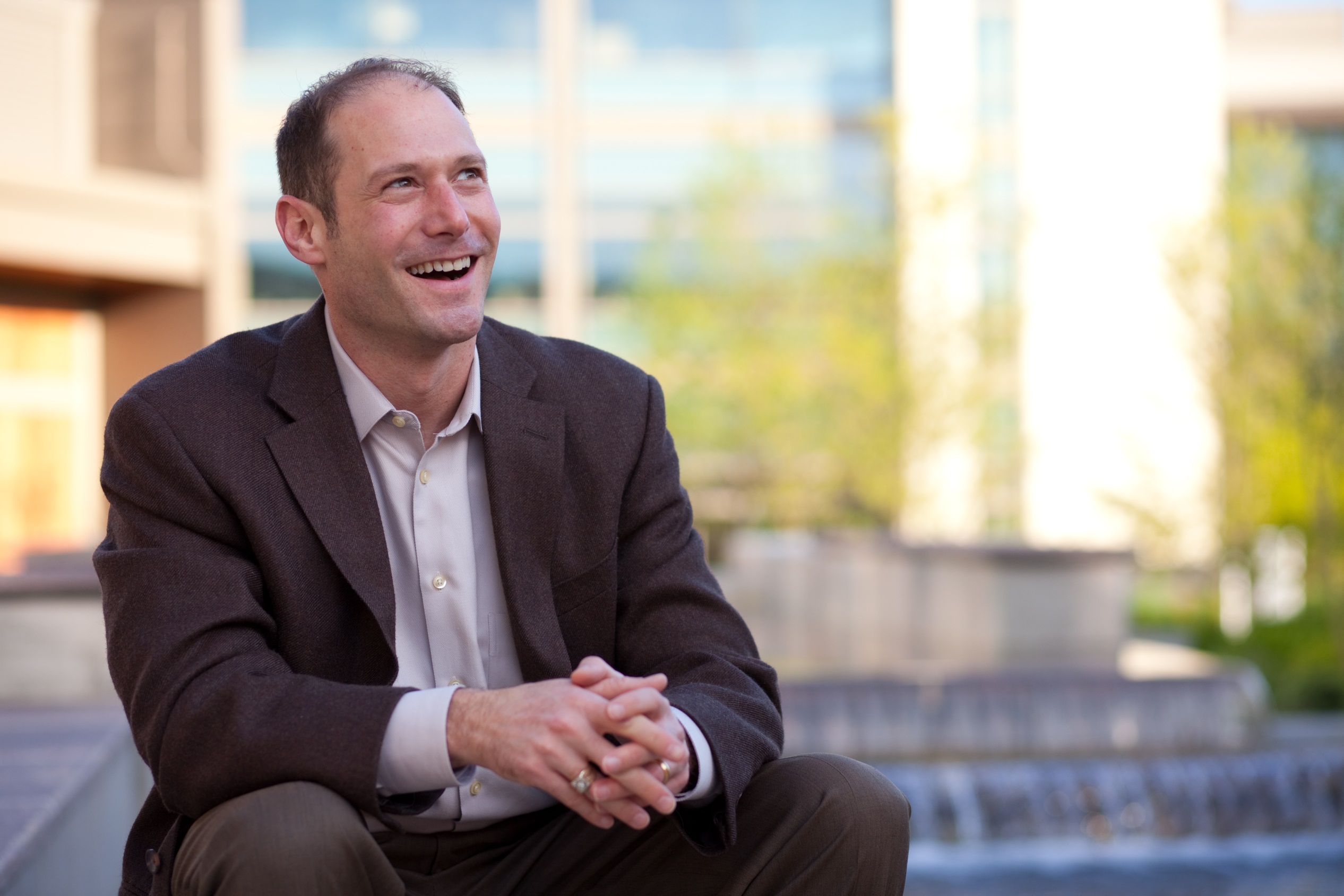 Prepare for Certification
Certification ExamsPreparation
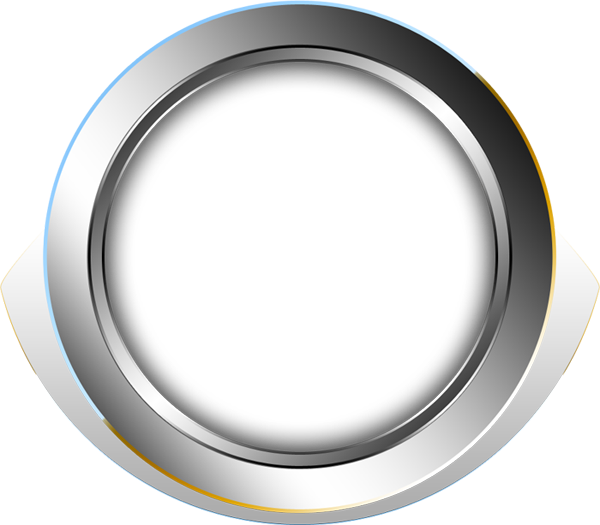 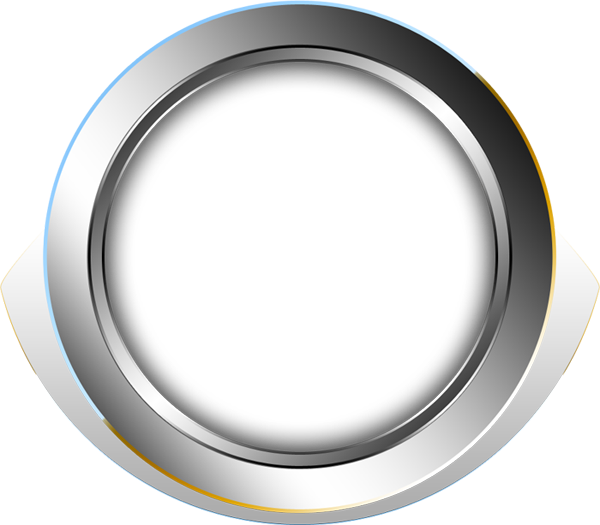 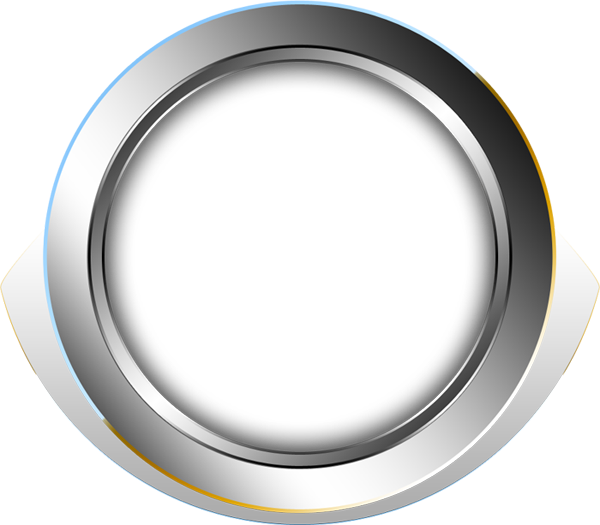 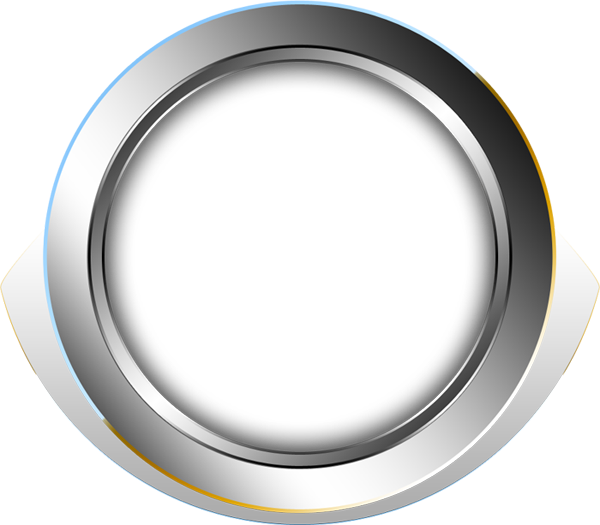 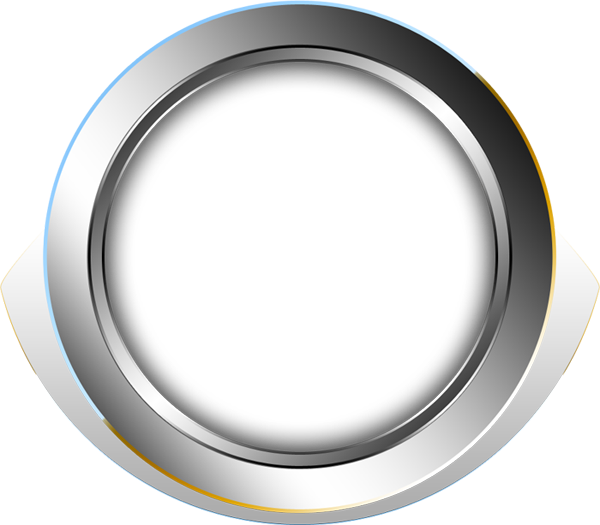 MCITP/MCPD
MTA
MCTS
MCM
MCA
Review prep guide
Study groups
Training
Blogs, articles,    user groups
Hands on experience
Target audience
Objective domain
Resources
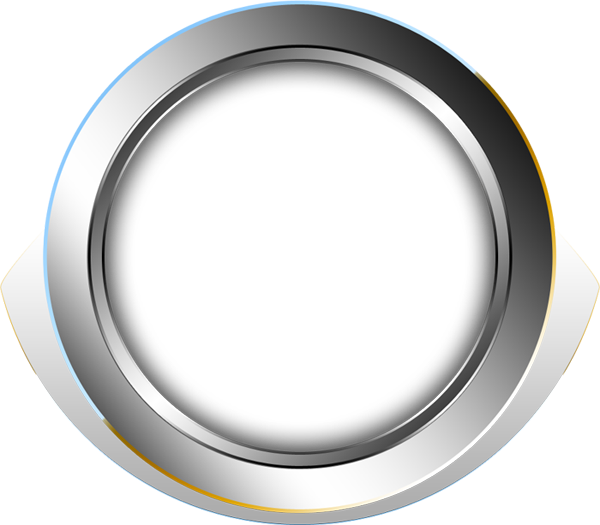 MASTER
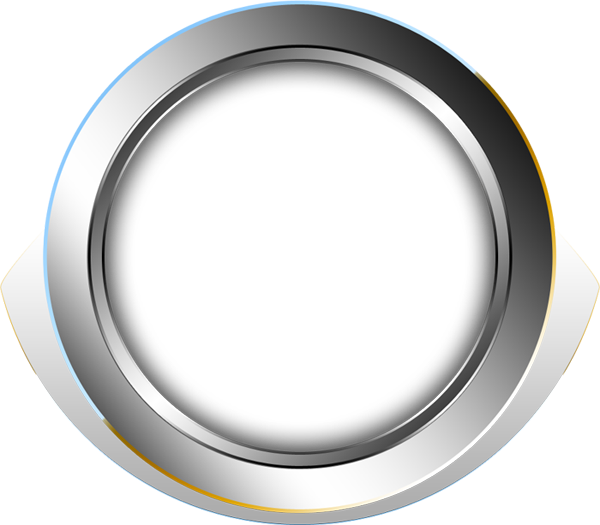 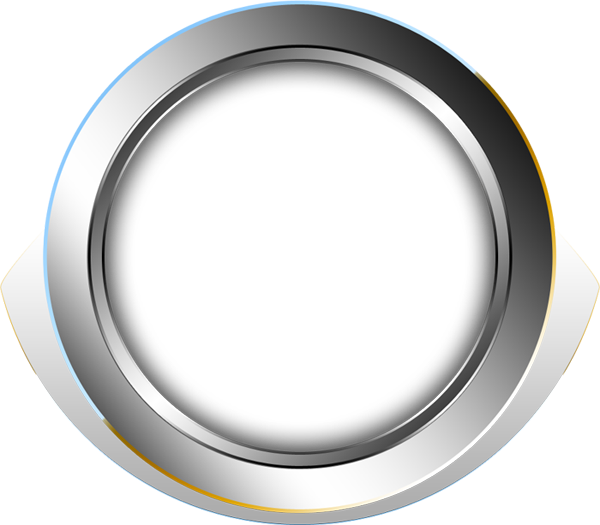 EXPERT
Fill in skills gaps
On the job
Trial versions, betas
TechNet/MSDN labs
Practice test
More hands-on
CORE
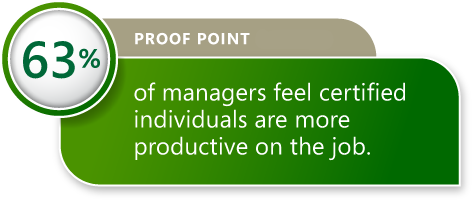 Microsoft Confidential
37
[Speaker Notes: Steps to Prepare for an Exam

Experience 
certifications are a true representation of your knowledge and your hands on experience. 
If you are new to Microsoft products and technology and product 
download trial and beta versions of product from the Microsoft web site. 
online labs provide access to pre-installed versions of the products -- play and work with them in an online format 

Review the Prep Guide. 
A Prep Guide is an online guide that lists all the information that is relevant about a specific certification exam. 
Includes target audience: who should be taking the exam  (i.e. at least six months experience hands on with the product)
Objective domain. 
list of all the topics that are going to be covered in the exam. 
learning resources:  elearning, learning plans, etc.

Skills Gaps
study groups:  online, local, etc.
Instructor-led training by a knowledgeable MCT
elearning 
Microsoft Press books 
Free learning/training:  access resources online through blogs, articles]
Learning Resources
IT Professional and Developers
Cost
Learning Style
Student
E-Learning
Fee and Free
Self-Paced
Instructor-LedTraining
Fee
Hands-On
MS Press Self-Paced Training Kits
Fee
Self-Paced
Microsoft Confidential
38
Certification ExamsPrep options & Learning Options
Preparation tools and resources: To help you prepare for this exam, Microsoft Learning recommends that you have hands-on experience with the product and that you use the following training resources. These training resources do not necessarily cover all of the topics listed in the “Skills measured” section.
Classroom training
Microsoft Press Self-Paced Training Kits
Microsoft E-Learning
Practice tests
Microsoft Online Resources
http://www.microsoft.com/learning/en/us/exam.aspx?ID=XX-XXX
Microsoft Confidential
45
[Speaker Notes: Training. Microsoft Learning offers a variety of training options to help you build skills, prepare and earn certifications including classroom training, online training, and books for independent study. Instructor-led classroom training is ideal for individuals who learn best in a structured, hands-on, question-and-answer environment. This format can be equally suitable for those starting on a new career path or IT professionals who have advanced certifications. If you prefer interacting in a classroom setting, consider this format. Microsoft online training allows you to learn at your own pace. Available anytime, from any location with Internet access, these comprehensive courses offer interactive features such as hands-on virtual labs. Microsoft Press books allow you to access information you need to learn at your own pace. For more than 25 years, Microsoft Press has helped Office users hone their technical skills. Available training options for IT certification preparation can be found at the Microsoft Training Catalog website(http://learning.microsoft.com/Manager/Catalog.aspx)]
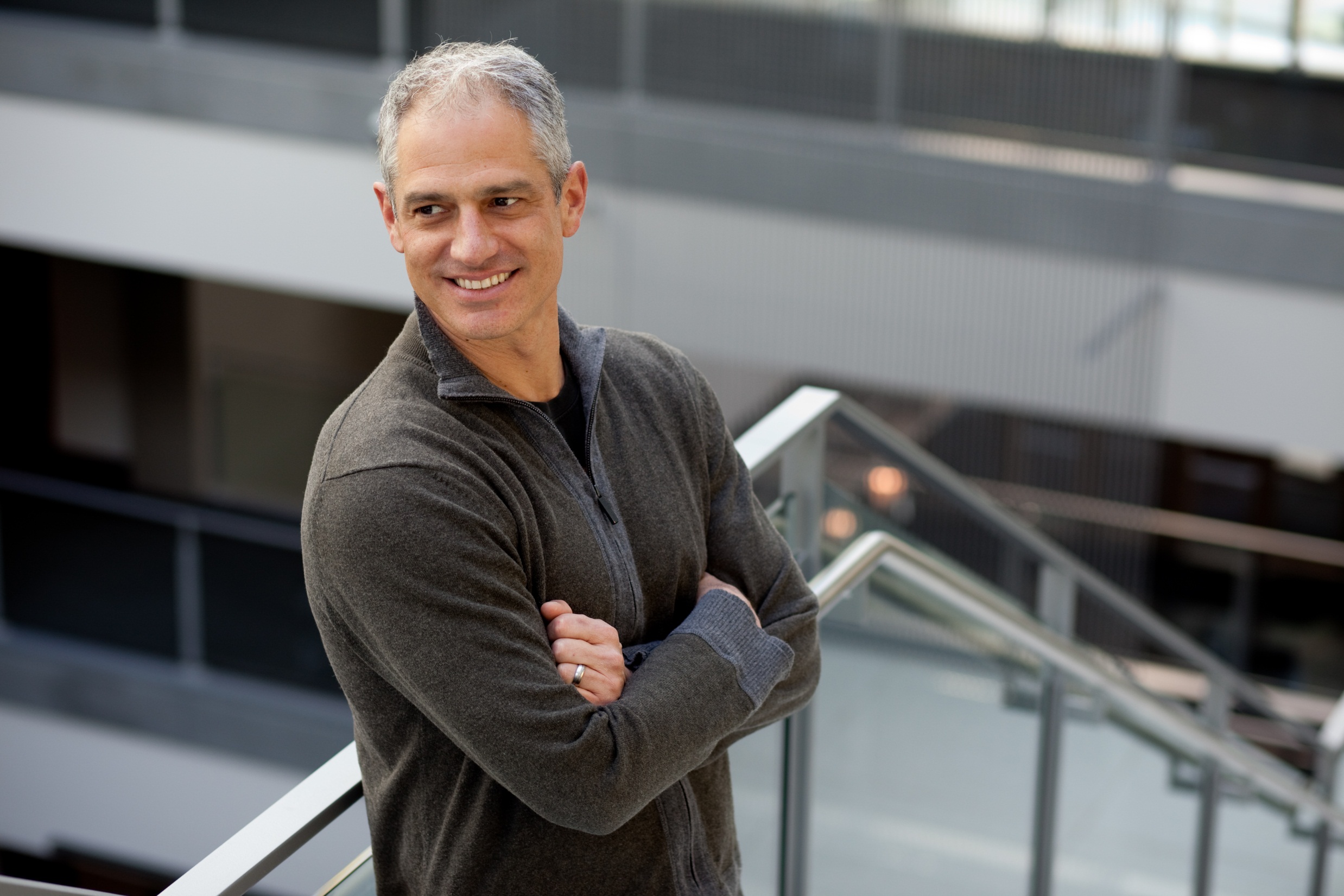 Taking Your Exam
Exam demo
demo
Snippets of the video
Microsoft Confidential
41
[Speaker Notes: Before taking an exam, become familiar with how all exam types function. This tutorial provides the opportunity for you to learn how to navigate your way through Microsoft Certification exams. Such insight will allow you to focus your efforts on the exam questions rather than on how to use the tools. 

Microsoft Certification exams are presented in a wide variety of formats so that the candidate's knowledge and skills can be accurately evaluated. In addition to hands-on lab-based testing, exam formats may include:

Multiple-choice, single-answer questions

Multiple-choice, multiple-answer questions

Active screen questions

Drag and drop questions

Build list and reorder questions 

Case studies

Simulations]
IT Certification ExamsThe basics
The environment
Administered by Prometric worldwide (www.prometric.com)
Register
by phone or online
24 hours in advance
Supervised room
The exams
Test your real-world product skills
Combination of
Multiple choice
Graphical
Performance based
40 - 60 questions
Passing score
The average passing candidate takes120+ minutes
“70-XXX”
The questions
Designed to test knowledge, not reading skills
Time for review
Mark questions and come back to them later
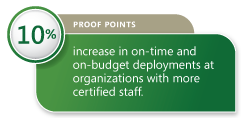 Microsoft Confidential
42
[Speaker Notes: Environment
All exams worldwide are administrated by Prometric. Register for your exam directly with Prometric at their web site or by phone. 
Exam price is USD $125, varies based on www.exchange rates
bring two pieces of ID with you
supervised room with a camera ensures that the certification process is valid and safe. 

Exam
test of your real world product skills. 
we have very stringent process at Microsoft, to make sure the exams are valid, and representative of true real world skills. 
mostly multiple-choice questions. (Typically, about 95 percent of the Microsoft certification exams today are based upon multiple choice questions) 
Some exam questions are graphical, select from a list, or move an object from a left pane to a right pane. 
Microsoft right now is moving towards performance-based exams. 
Typically 40 to 60 questions per exam. It depends on the exam. 
Rough passing score is 700 out of 1,000. 
Prometric will schedule ~ 120 minutes for the exam, depending on the exam. 
Option to comment on specific questions
Period of review if you want to review the answers to a question. 
Exam numbers = 70 – XXX

Questions
Questions are designed to test your knowledge and your ability to use a technology. 
Questions are not intended to test ability to read or understand English (or whatever language you’re taking your exam in.) 
Certification questions today are very clear, very precise, and all the information that is in the question is information that is necessary for you to get the correct answer or to rule out incorrect answers.]
See Christine Yoshida’s team
MCM & MCA Certification ExamsThe basics
The environment
Administered by Microsoft
Register
Supervised room
The exams
Test your real-world product skills
Comination of:
Knowledge Exam:  multiple-choice format. 
The Lab Exam: hands-on lab. 
Passing score
The average passing candidate takes3 hrs
“70-XXX”
The questions
rigorous tests including a hands-on performance-based lab exam
Designed to test to demonstrate and validate theirtechnical expertise
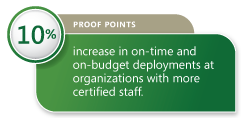 Microsoft Confidential
42
MOS Certification ExamsThe basics
The environment
Administered by Certiport test centers worldwide (www.certiport.com)
Register
by phone or online
24 hours in advance
Supervised room
The exams
Test your real-world product skills
Performance based
30 - 45 tasks
Passing score
Timed exam, 50 minutes maximum
“77-XXX”
The questions
Designed to test knowledge, not reading skills
Mark questions and come back to them later
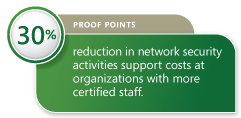 Microsoft Confidential
43
[Speaker Notes: Environment
All exams worldwide are administrated by Certiport authorized testing center. Register for your exam directly with Certiport at their web site or by phone. 
Exam price is USD $100, varies based on www.exchange rates
bring two pieces of ID with you
supervised room with a camera ensures that the certification process is valid and safe. 

Exam
test of your real world product skills. 
we have very stringent process at Microsoft, to make sure the exams are valid, and representative of true real world skills. 
All MOS exams are performance-based. 
Typically 30 to 45 tasks per exam. It depends on the exam. 
Rough passing score is 700 out of 1,000. 
Exams are timed at 50 minutes for each exam. 
Option to comment on specific questions
Exam numbers = 77 – XXX

Questions
Questions are designed to test your knowledge and your ability to use a technology. 
Questions are not intended to test ability to read or understand English (or whatever language you’re taking your exam in.) 
Certification questions today are very clear, very precise, and all the information that is in the question is information that is necessary for you to get the correct answer or to rule out incorrect answers.]
Certification Fulfillment
Certification
Microsoft Partner
Purchaser
Purchasing Options
Certiport
Certiport
Certiport
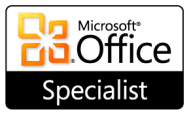 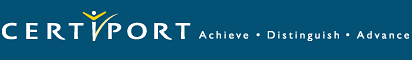 Retail (077)
Certiport 
Certiport
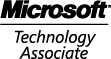 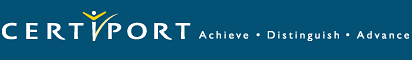 Student (098)
Retail (070)
Institution (072)
ITA Institution (073)
Student (072) – NA in India and China
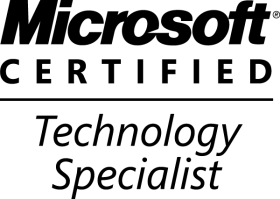 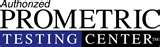 Prometric
Institution (070)
ITA Institution (073)
Student (072)
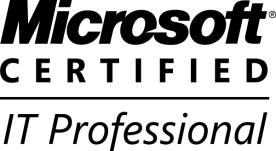 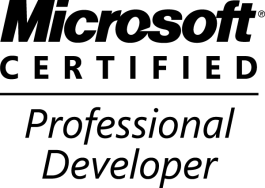 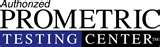 Prometric
Microsoft Confidential
44
Certification ExamsPost-exam. What to do/what to expect
Tips: 
Keep printed copy of score report
Register with a valid e-mail address 
Set spam blocker to accept e-mail from mswwprog@microsoft.com
Keep your MCP ID handy!
Immediately: Get score at work station and hard copy score report from Prometric
Within 48 hours: Receive MCP ID in e-mail from Microsoft
Passed? Get temporary access code for MCP site
Within 2 weeks: Associate MCP ID to Live ID and access MCP site
Transcript and transcript sharing tool, certificates, Logo Builder…
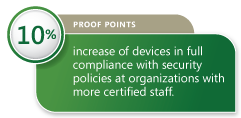 At any point: Get help from your Regional Service Center
http://www.microsoft.com/learning/mcp/support
Microsoft Confidential
45
[Speaker Notes: What Happens after the Exam?

Scenario:  You go to Prometric. You sit your exam, taking between one and four hours to finish the exam. 
Immediately after you answer your last question, we’ll tell you whether you passed or failed the exam. 
Before you leave the test center, Prometric will give you a hard copy. 
Includes a breakdown by topic section how you performed by subject area.

Within 48 hours you will receive an email from Microsoft with your MCP ID. Your Microsoft Certified Professional ID. (This number is your key to everything in the future of your Microsoft Certification Program.)
If you pass, the email will also include a temporary access code for the MCP site. 
You MUST activate your site access within two weeks. 

Benefits include:
Your transcript 
transcript sharing 
order your Welcome Kit (You need to log into the MCP site and request your certificate). It’s free. 

Regional Service Centers, MCP help desk. 

Tips:
1. 	Keep the printed score report that you get from Prometric. (it has info you need to verify your account.)
2.  When you register for your first exam at the Prometric web site, please provide a valid email address. 
3.  Keep your MCP ID handy. (tie any action with an exam or certification back to your own unique MCP ID.)]
Certification ExamsAftermath (MOS)
Tips: 
Keep printed copy of score report
Register with a valid e-mail address 
Set spam blocker to accept e-mail from mswwprog@microsoft.com
Keep your MCP ID handy!
Immediately: Get score at work station and hard copy score report from Certiport; log in to Certiport profile to see score report and transcript
Within 48 hours: Receive MCP ID in e-mail from Microsoft
Passed? Get temporary access code for MOS site
Within 2 weeks: Associate MCP ID to Live ID, access MOS site, MOS Certificate sent by mail
Transcript and transcript sharing tool, certificates, Logo Builder…
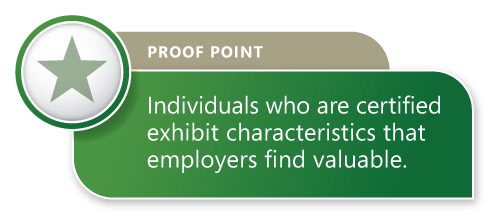 At any point: get help from your Regional Service Center
http://www.microsoft.com/learning/mcp/support
Microsoft Confidential
46
[Speaker Notes: What Happens after the Exam?

Scenario:  You go to Certiport authorized test center. You sit your exam, taking the 50 minutes to finish the exam. 
Immediately after you answer your last question, we’ll tell you whether you passed or failed the exam. 
Before you leave the test center, you will receive a hard copy. 
Includes a breakdown by topic section how you performed by subject area.

You can also immediately log back in to your Certiport profile (www.certiport.com) to reprint your transcript and see your score on the exam.

Within 48 hours you will receive an email from Microsoft with your MCP ID. Your Microsoft Certified Professional ID. (This number is your key to everything in the future of your Microsoft Certification Program.)
If you pass, the email will also include a temporary access code for the MOS private site. 
You MUST activate your site access within two weeks. 

Benefits include:
Your transcript 
transcript sharing 

Regional Service Centers, MCP help desk. 

Tips:
1. 	Keep the printed score report that you get from Certiport. (it has info you need to verify your account.)
2.  When you register for your first exam at the Certiport web site, please provide a valid email address. 
3.  Keep your MCP ID handy. (tie any action with an exam or certification back to your own unique MCP ID.)]
Resources
Microsoft Learning: http://www.microsoft.com/learning
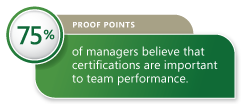 Microsoft Confidential
47
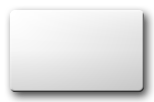 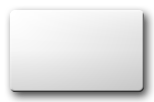 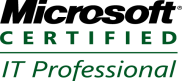 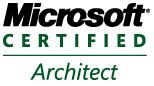 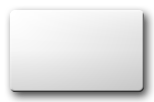 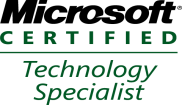 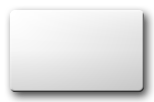 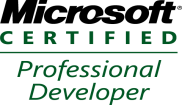 Certification Roadmap for Employability
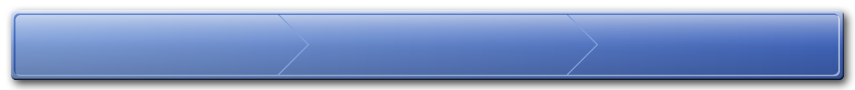 K-12
Higher Education
Employment
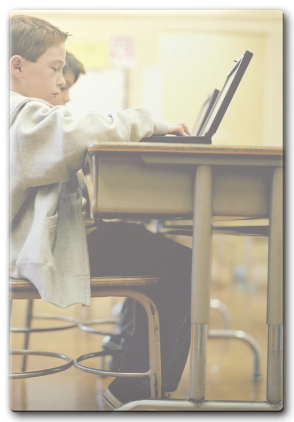 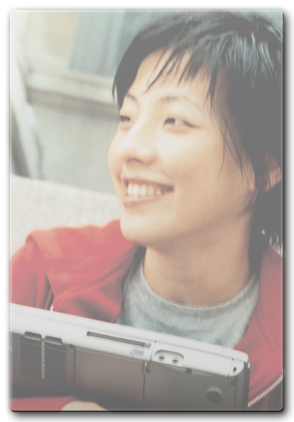 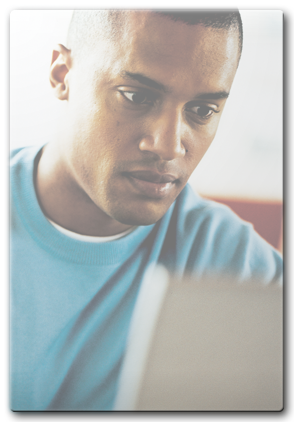 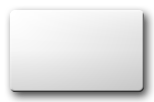 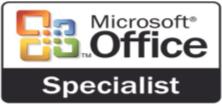 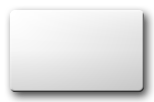 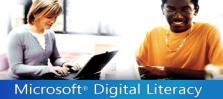 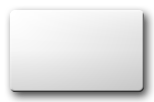 Complimentary IT Skills Training
Certification Positioning in K12 Secondary
Specialist Series
The Technology Specialist certifications allow professionals to target specific technologies and distinguish themselves by demonstrating in-depth knowledge and expertise for the technologies with which they work.
Excellent choice for:
Advanced students. educators and programs providing and validating hands-on skills with Microsoft technologies 
Students who want to prove Microsoft technology experience for an entry level job right out of secondary school
Professional credentials validate a comprehensive set of skills required to be successful in the job, providing a reliable indicator of future performance.
Excellent choice for:
Elite students who have excelled in technology specific courses and want to augment and validate their experience
Educators who want to validate higher level skills such as design and planning
Professional Series
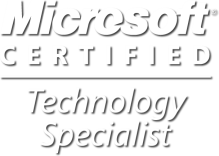 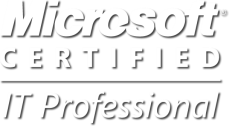 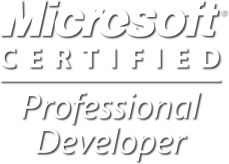 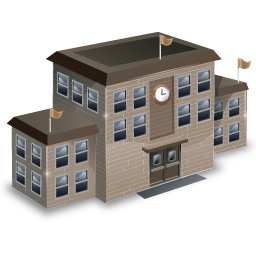 Microsoft Office certifications make it easier for educators and academic institutions to build and deliver Microsoft Office education with a simple, convenient, and affordable suite of certifications.
Excellent choice for:
Basic and Advanced computer literacy programs providing and validating hands on skills with Microsoft Office technologies
Students who want to prove Microsoft Office skills required to be successful in education and business
MTA makes it easier for educators and academic institutions to build and deliver technology education with a simple, convenient, and affordable suite of foundational knowledge certifications.Excellent choice for:
Entry level IT programs providing students with an industry recognized validation of Microsoft product knowledge helping them to successfully pursue IT courses in higher education and MCTS certification
Students who may not be sure about an IT career but want to explore or validate foundational IT knowledge
Office Series
Associate Series
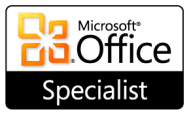 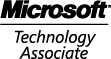 Microsoft Confidential
48
Certification Positioning in 2 year HE
The Technology Specialist certifications allow professionals to target specific technologies and distinguish themselves by demonstrating in-depth knowledge and expertise for the technologies with which they work.
Excellent choice for:
Beginning to intermediate programs providing and validating hands-on skills with Microsoft technologies 
Students who want to prove Microsoft technology experience for an entry level job right out of school
Specialist Series
Professional credentials validate a comprehensive set of skills required to be successful in the job, providing a reliable indicator of future performance
Excellent choice for:
Elite students who have excelled in technology specific courses and want to augment and validate their experience
Educators who want to validate higher level skills such as design and planning
Professional Series
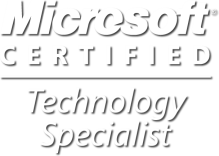 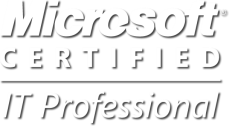 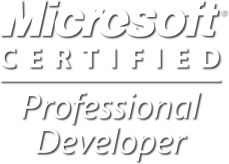 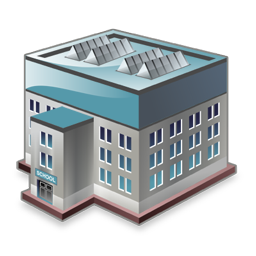 Microsoft Office certifications make it easier for educators and academic institutions to build and deliver Microsoft Office education with a simple, convenient, and affordable suite of certifications
Excellent choice for:
Basic and Advanced computer literacy programs providing and validating hands on skills with Microsoft Office technologies
Students who want to prove Microsoft Office skills required to be successful in education and business
MTA makes it easier for educators and academic institutions to build and deliver technology education with a simple, convenient, and affordable suite of foundational knowledge certifications.Excellent choice for:
Entry level IT programs providing students with an industry recognized validation of Microsoft product knowledge helping them to successfully pursue IT courses in higher education and MCTS certification
Students who may not be sure about an IT career but want to explore or validate foundational IT knowledge
Office Series
Associate Series
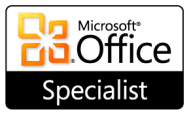 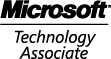 Microsoft Confidential
49
Certification Positioning in 4 year HE
The Technology Specialist certifications allow professionals to target specific technologies and distinguish themselves by demonstrating in-depth knowledge and expertise for the technologies with which they work.
Excellent choice for:
Beginning to intermediate programs providing and validating hands-on skills with Microsoft technologies 
Students who want to prove Microsoft technology experience for an entry level job right out of school
Specialist Series
Professional credentials validate a comprehensive set of skills required to be successful in the job, providing a reliable indicator of future performance
Excellent choice for:
Elite students who have excelled in technology specific courses and want to augment and validate their experience
Educators who want to validate higher level skills such as design and planning
Professional Series
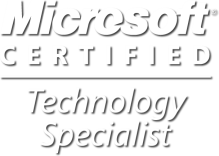 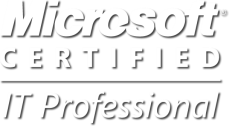 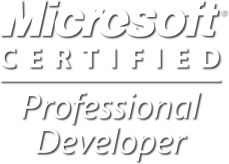 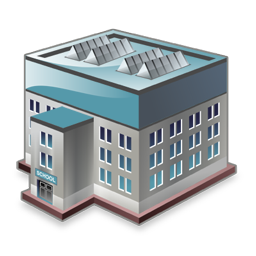 Microsoft Office certifications make it easier for educators and academic institutions to build and deliver Microsoft Office education with a simple, convenient, and affordable suite of certifications
Excellent choice for:
Basic and Advanced computer literacy programs providing and validating hands on skills with Microsoft Office technologies
Students who want to prove Microsoft Office skills required to be successful in education and business
MTA makes it easier for educators and academic institutions to build and deliver technology education with a simple, convenient, and affordable suite of foundational knowledge certifications.Excellent choice for:
Entry level IT programs providing students with an industry recognized validation of Microsoft product knowledge helping them to successfully pursue IT courses in higher education and MCTS certification
Students who may not be sure about an IT career but want to explore or validate foundational IT knowledge
Office Series
Associate Series
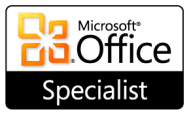 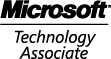 Microsoft Confidential
50
Certification @ TechEd North America
Exam discounts for individuals and Microsoft Partners
Study Hall and Information Desk
Free Practice Tests
Free eLearning
Microsoft Press Books
Cram4Exam
C4E
Onsite Testing Center
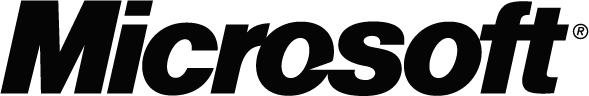 © 2011 Microsoft Corporation. All rights reserved. Microsoft, Windows, Windows Vista and other product names are or may be registered trademarks and/or trademarks in the U.S. and/or other countries.
The information herein is for informational purposes only and represents the current view of Microsoft Corporation as of the date of this presentation.  Because Microsoft must respond to changing market conditions, it should not be interpreted to be a commitment on the part of Microsoft, and Microsoft cannot guarantee the accuracy of any information provided after the date of this presentation.  MICROSOFT MAKES NO WARRANTIES, EXPRESS, IMPLIED OR STATUTORY, AS TO THE INFORMATION IN THIS PRESENTATION.
TechEd North America 2011
Microsoft Certification Exam Pack Cheat Sheet